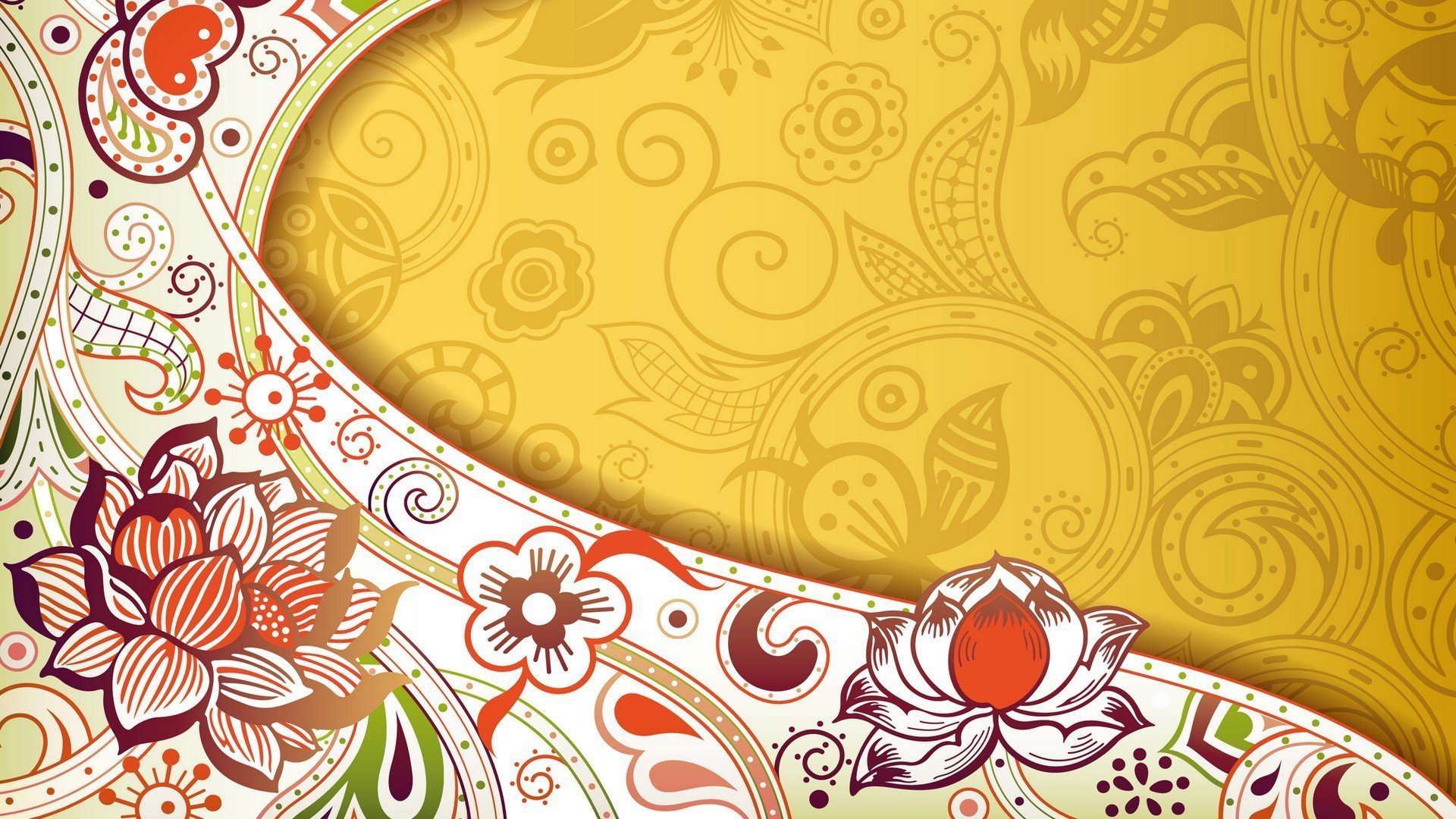 ПРИОБЩЕНИЕ К НАРОДНОМУ ИСКУССТВУ
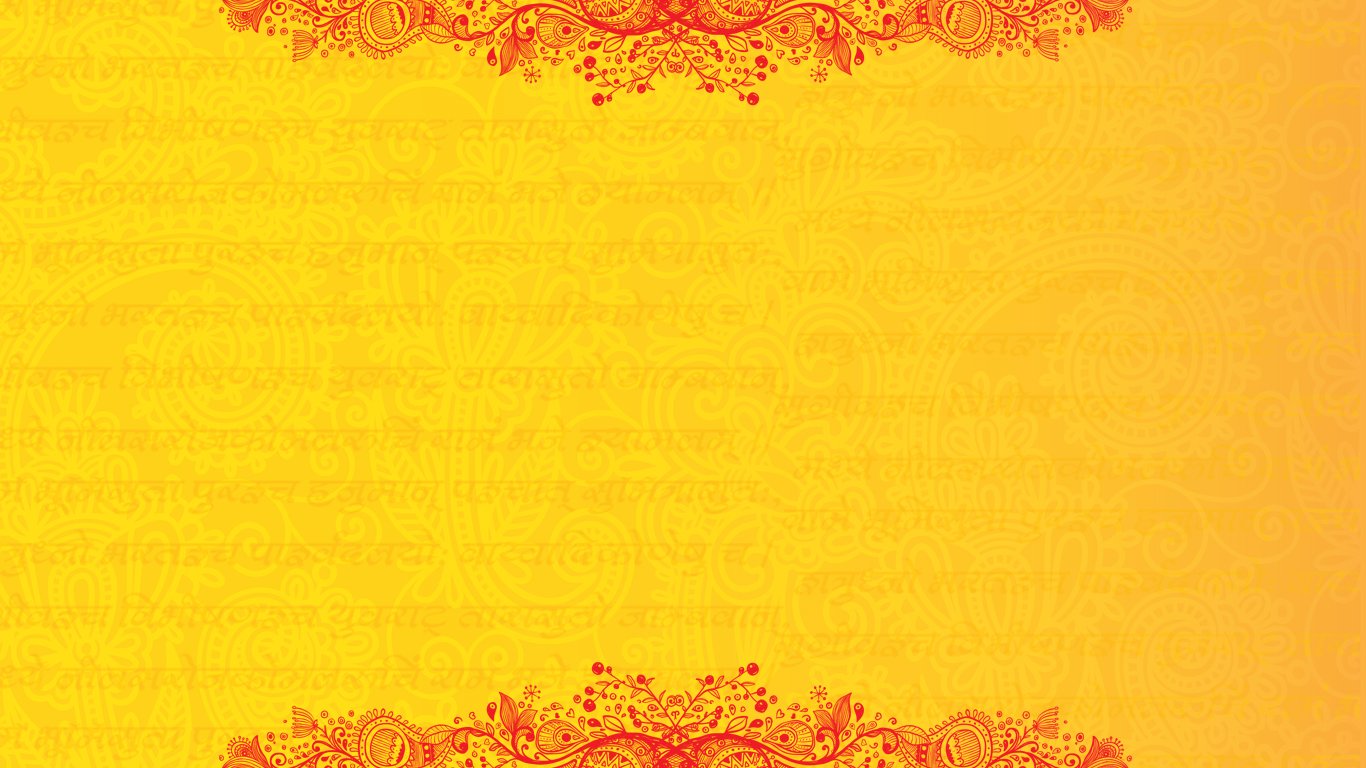 К самым тонким оттенкам
природы,
К самым сочным краскам земли
Прикоснулись руки народа
И секрет волшебства нашли.
Все красоты родных просторов
Чудеса мастеров таят.
В светлой музыке русских узоров
Расцветает народный талант!
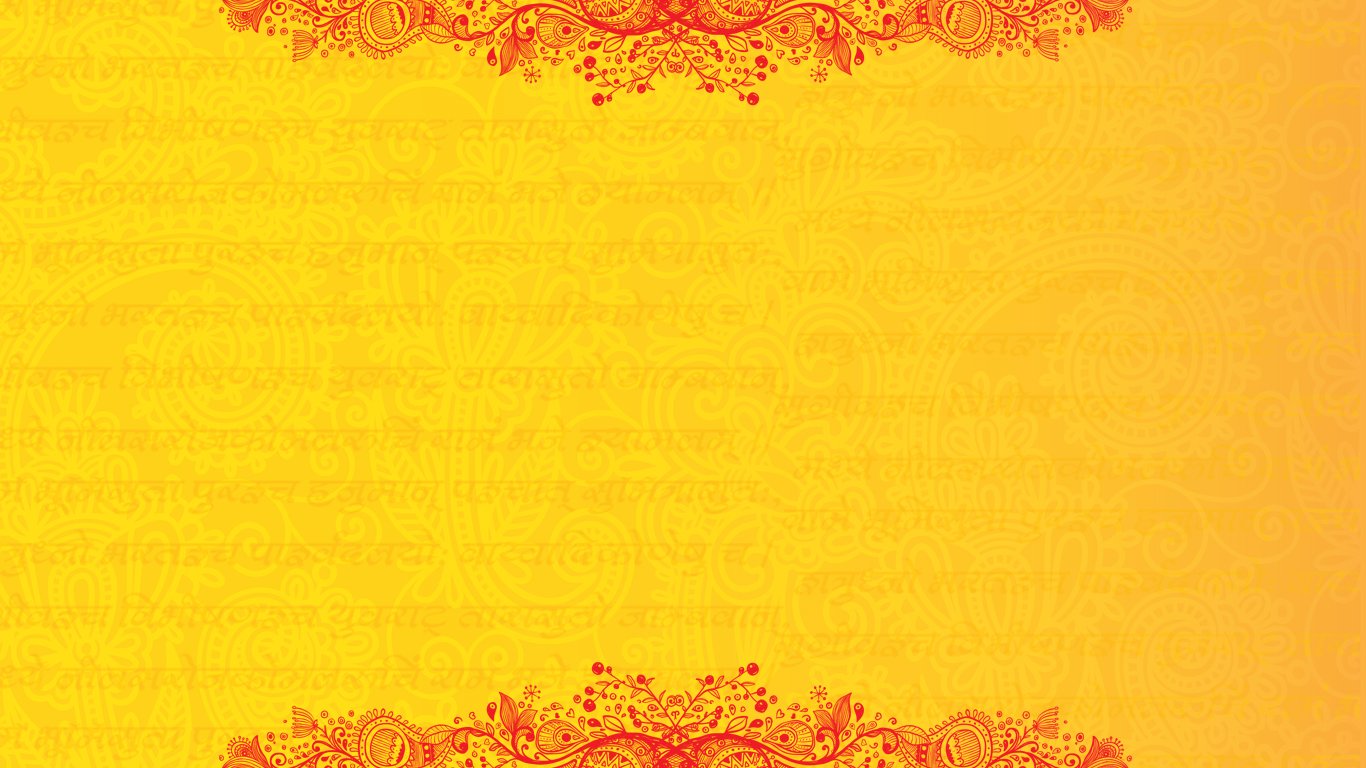 Народное искусство изначально связано  с трудовой деятельностью человека
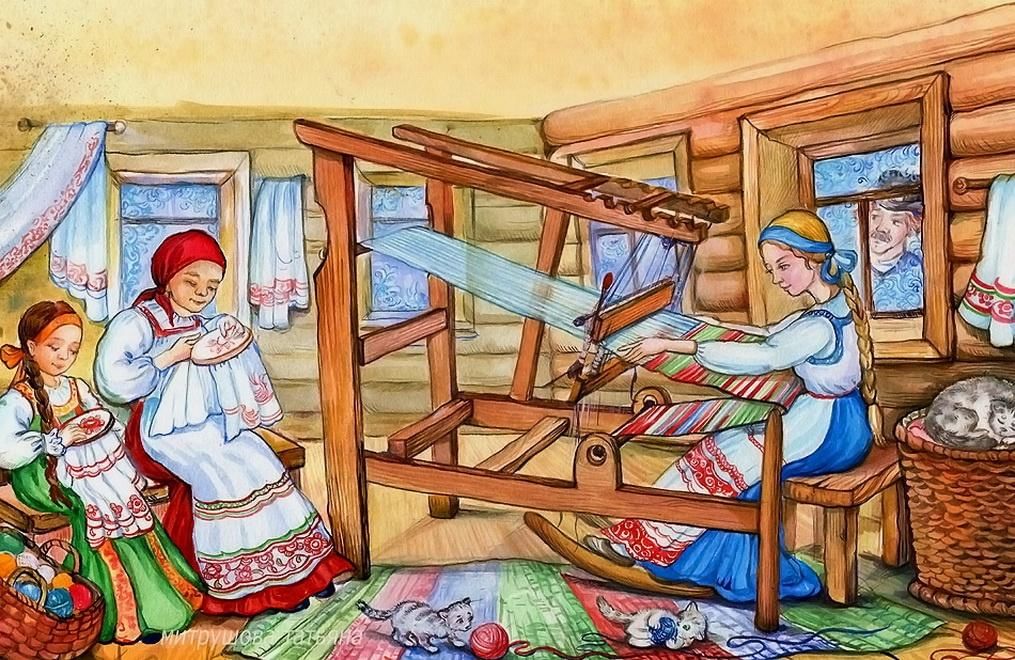 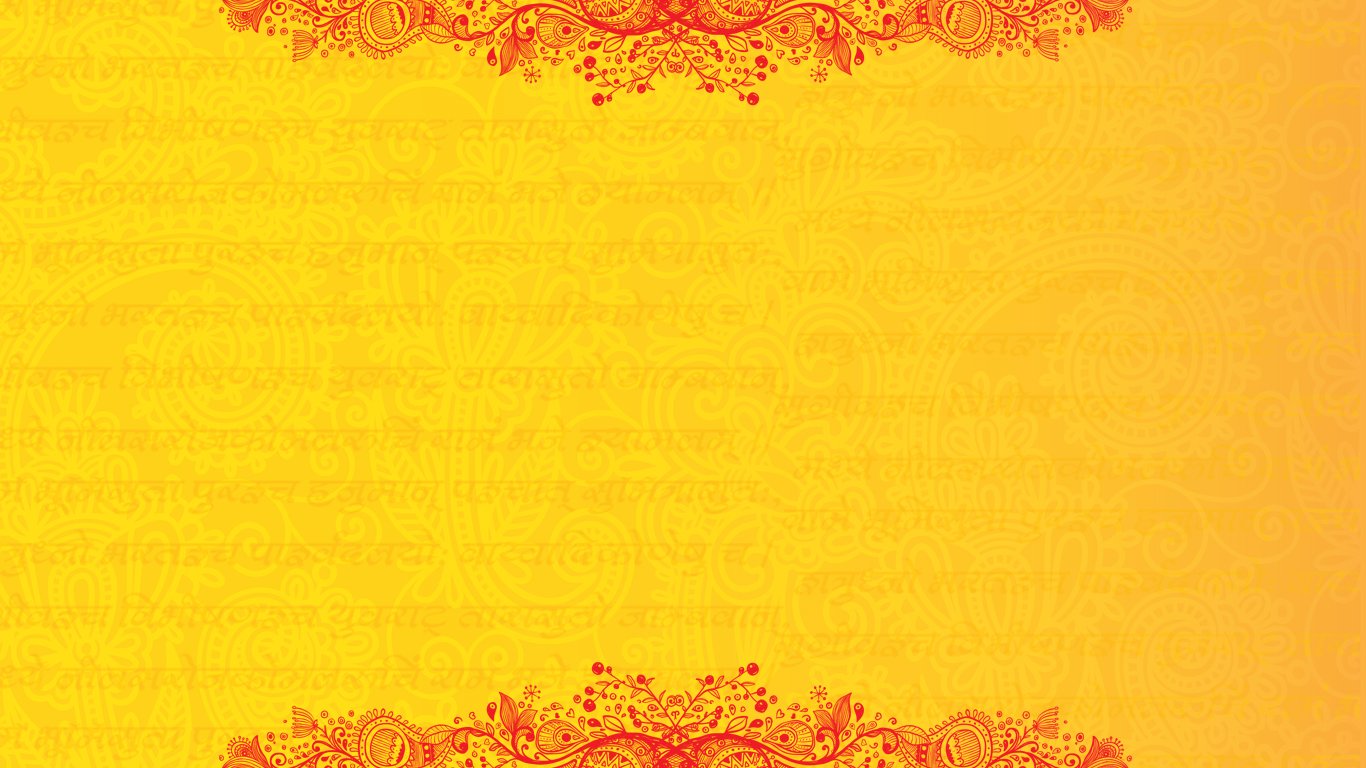 Народное искусство составляет единую художественную культуру, т.е. результат коллективного народного творчества на всем протяжении истории народа
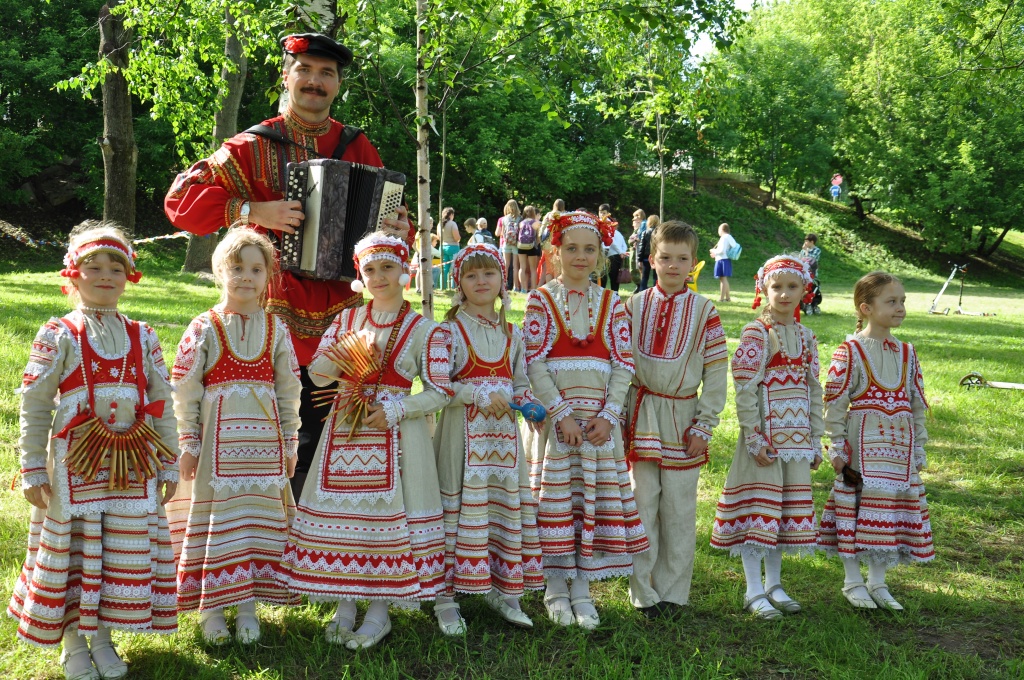 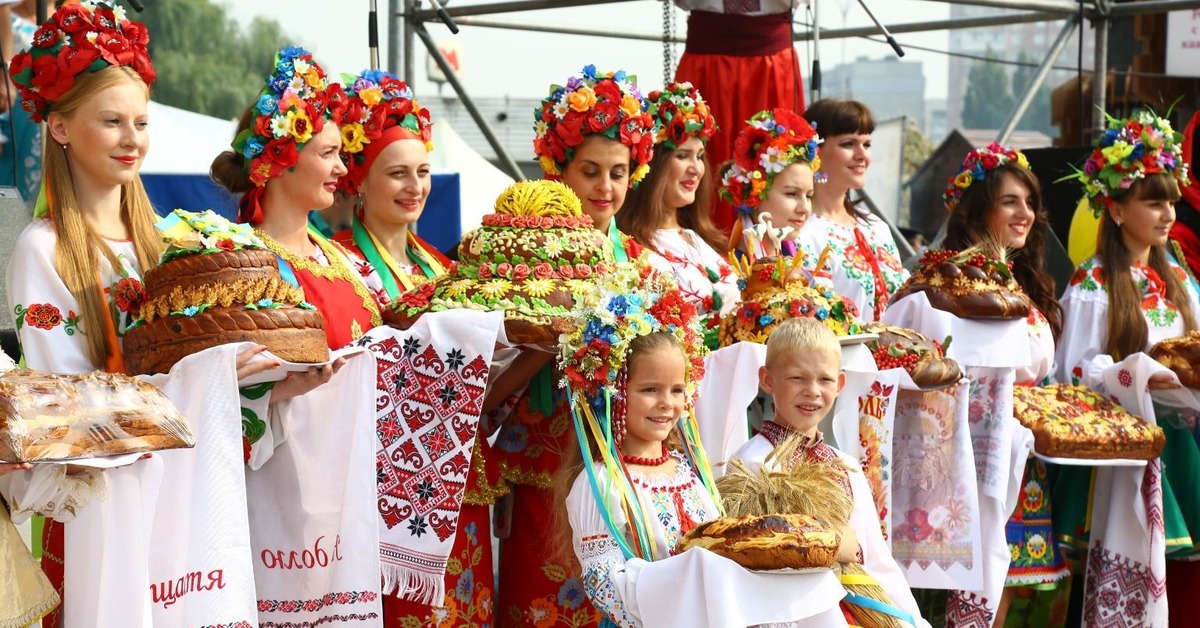 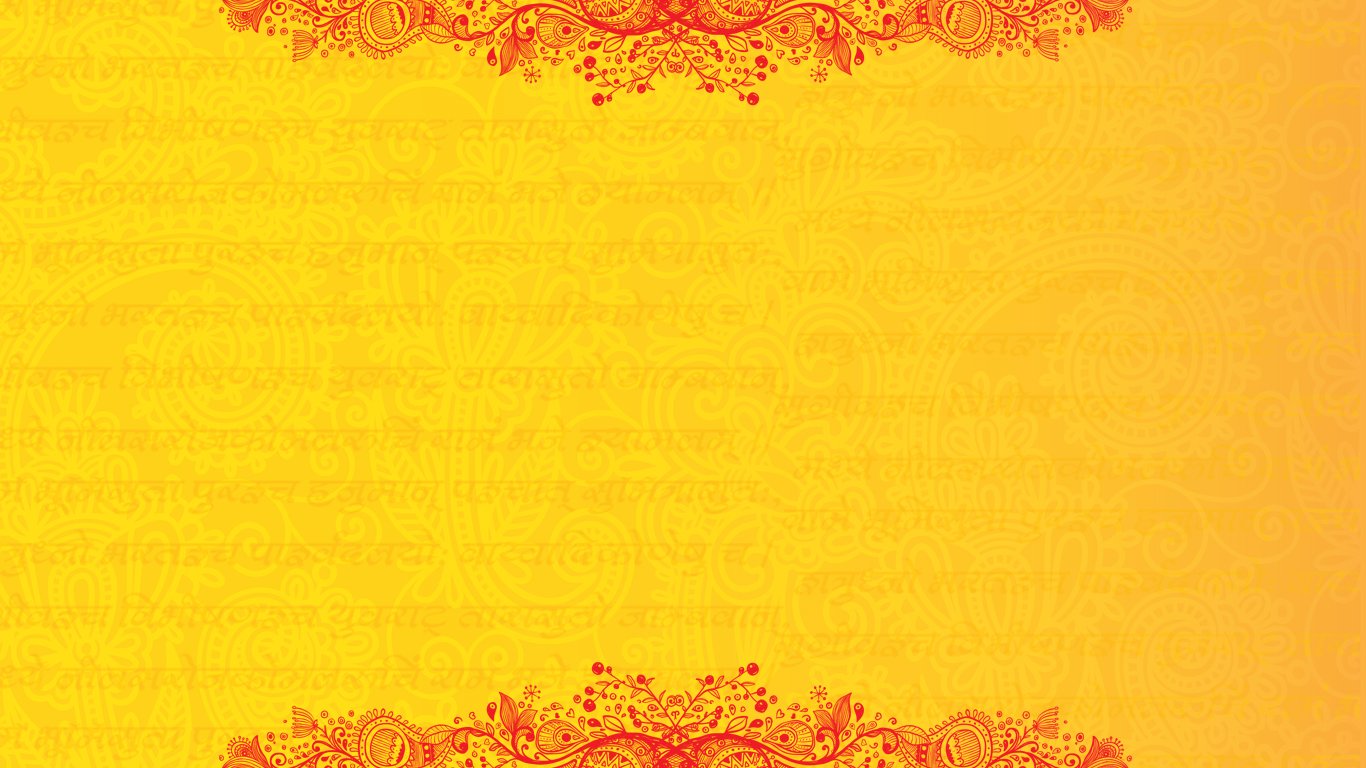 Народное искусство развивалось на основе традиции и преемственности
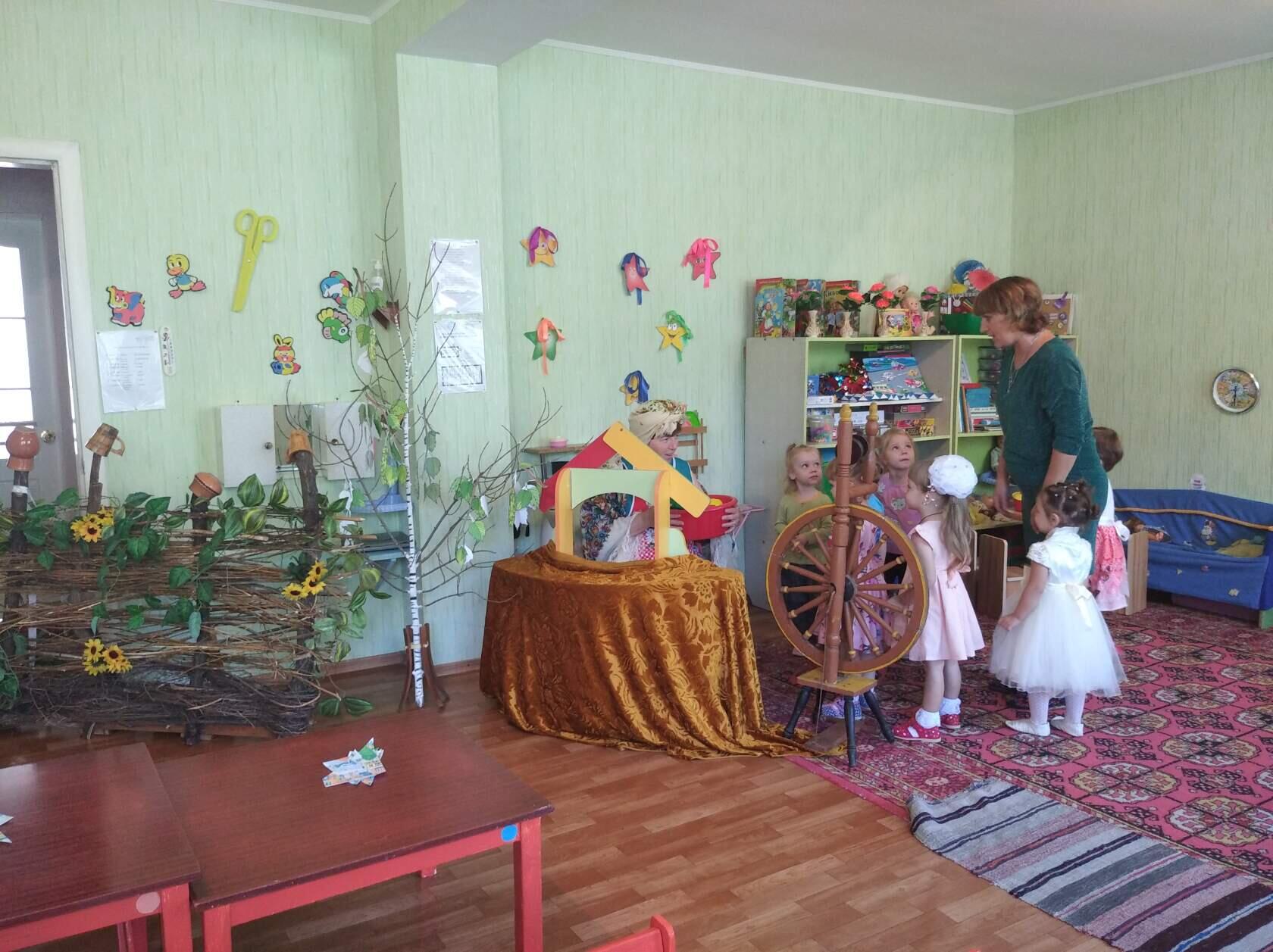 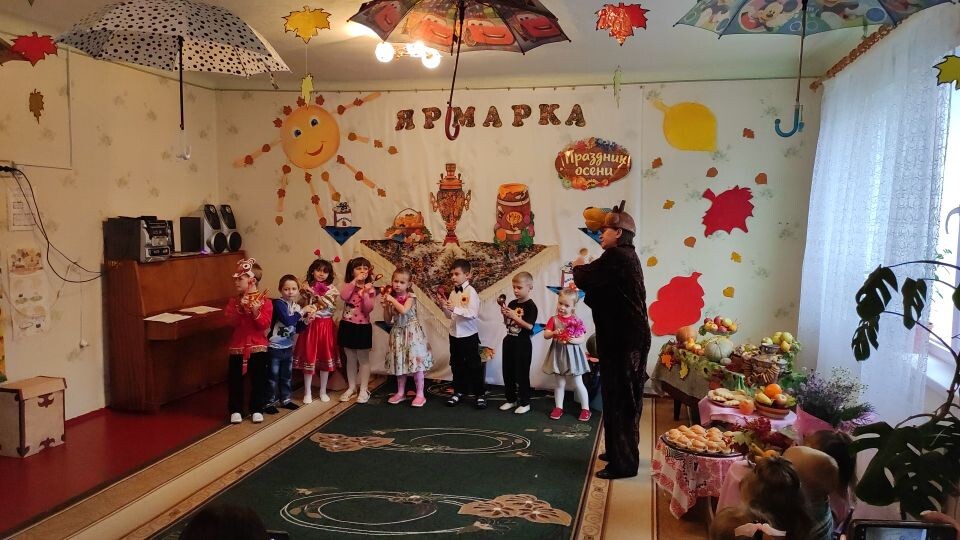 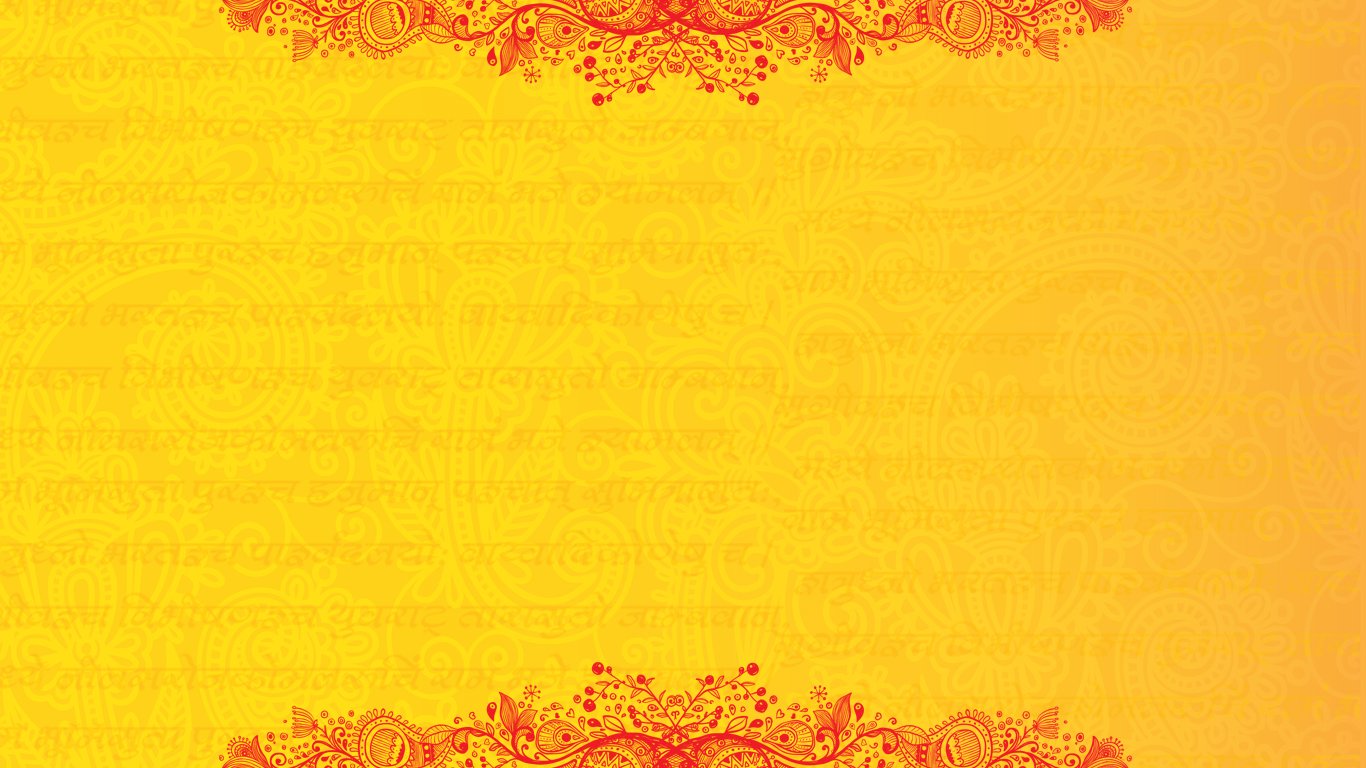 В основе народного искусства лежит декоративно-прикладное искусство
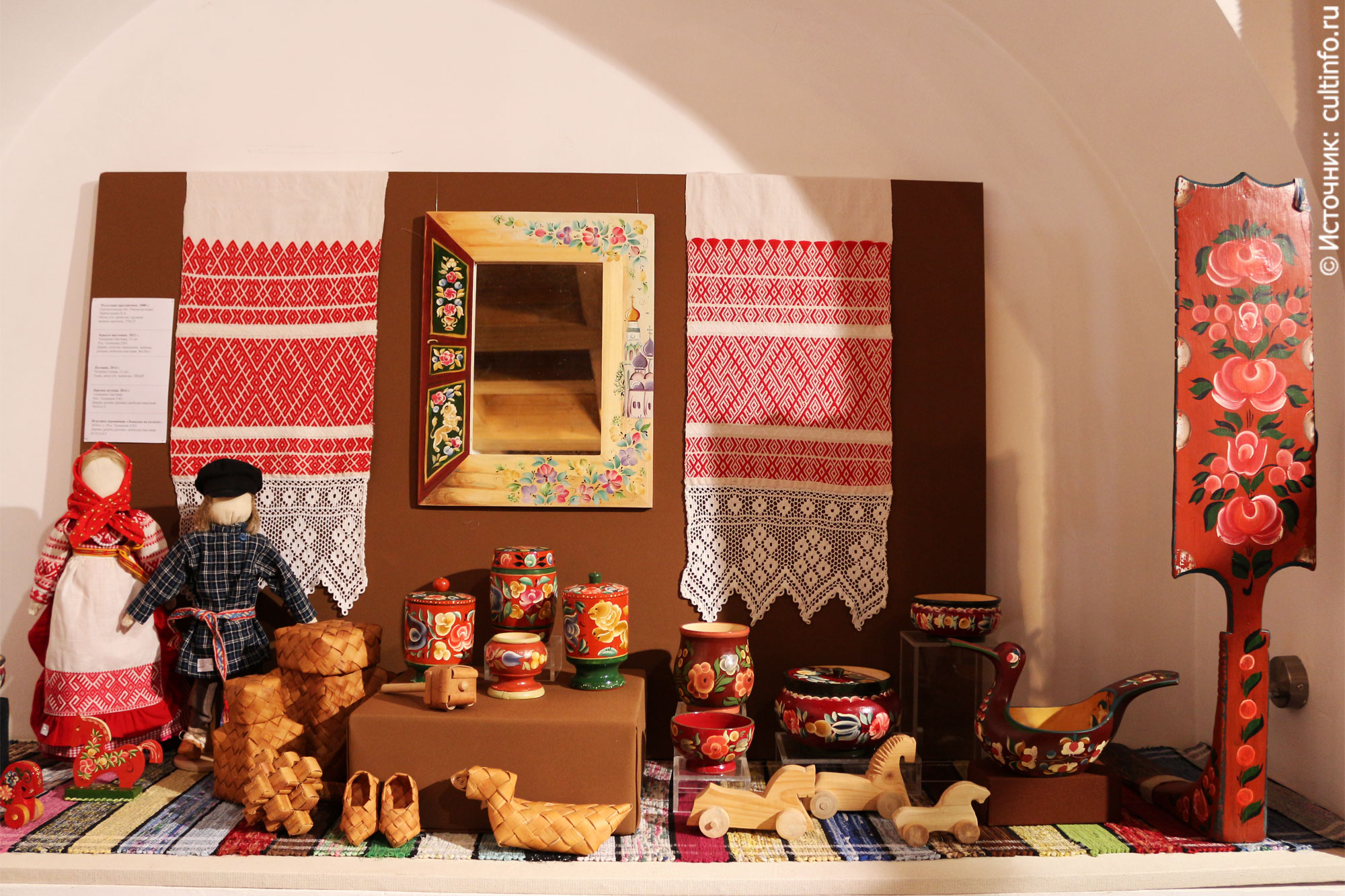 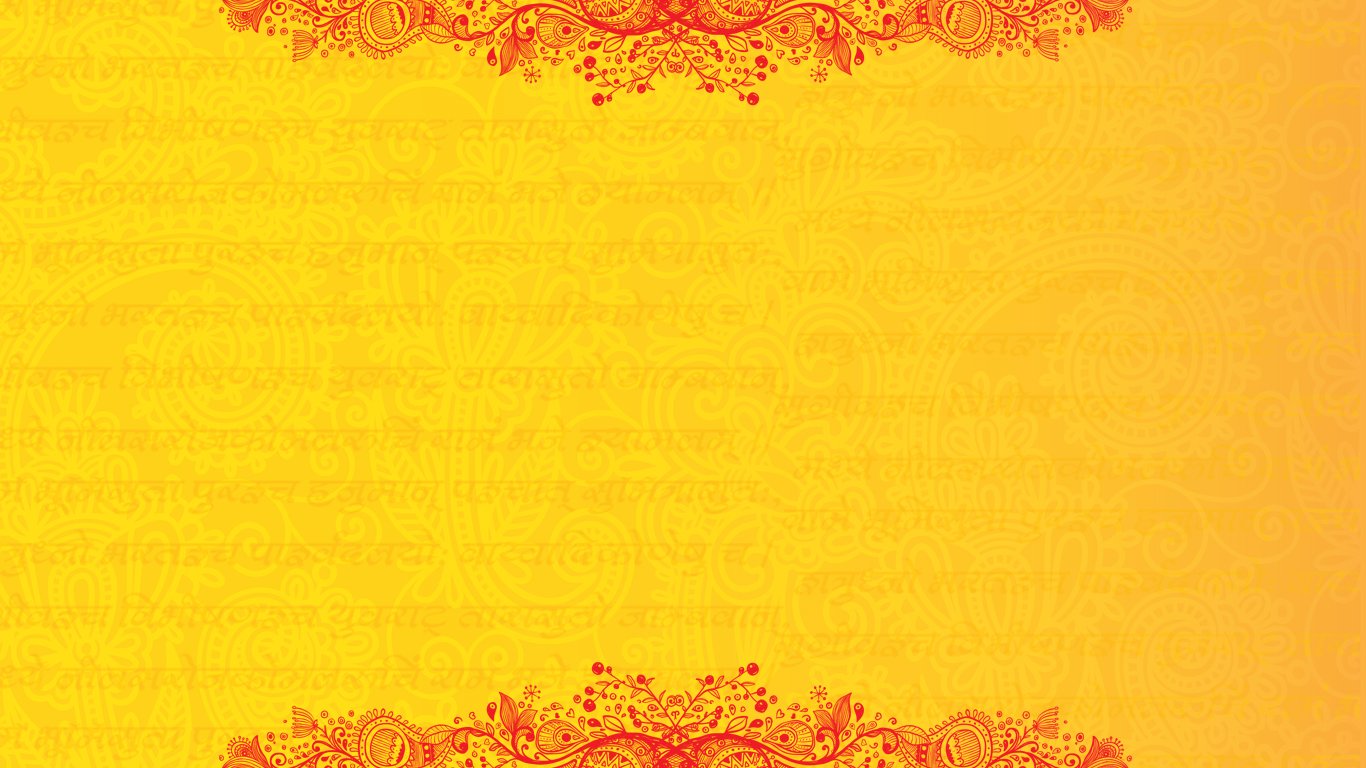 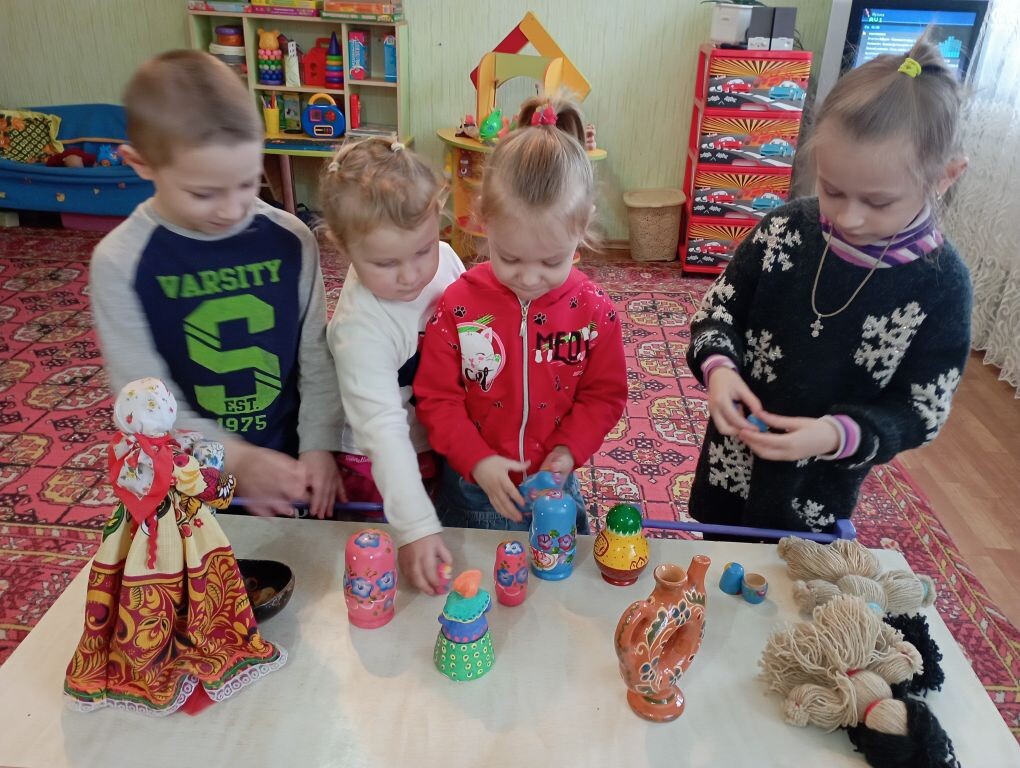 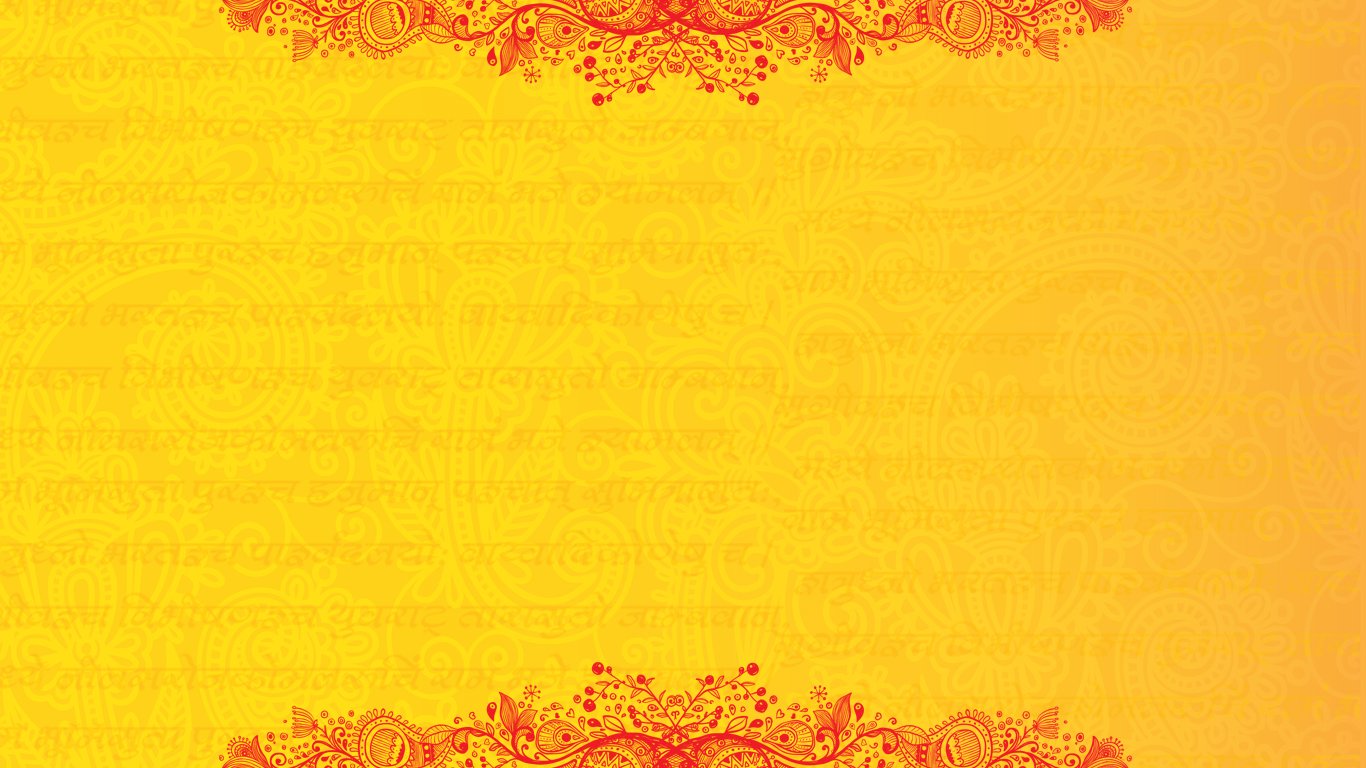 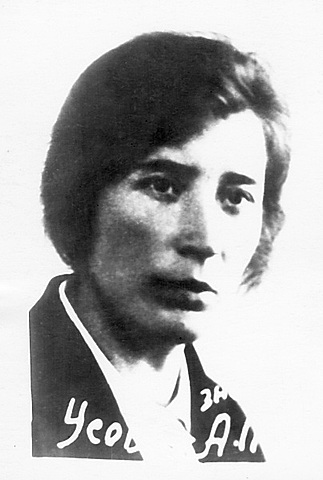 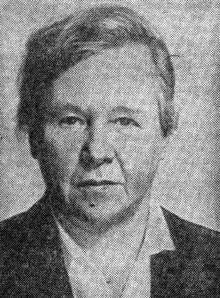 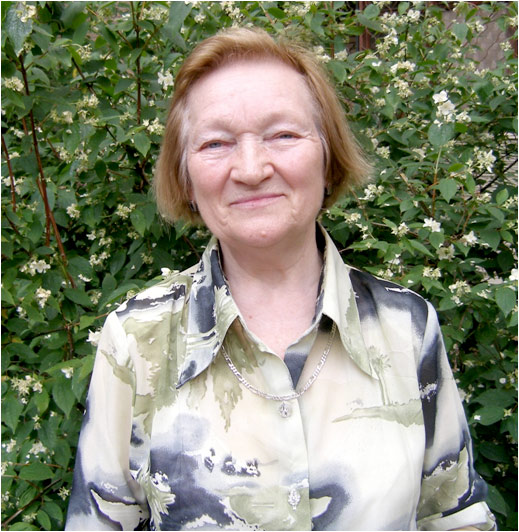 А.П. Усова
Н.П. Сакулина
Т.С. Комарова
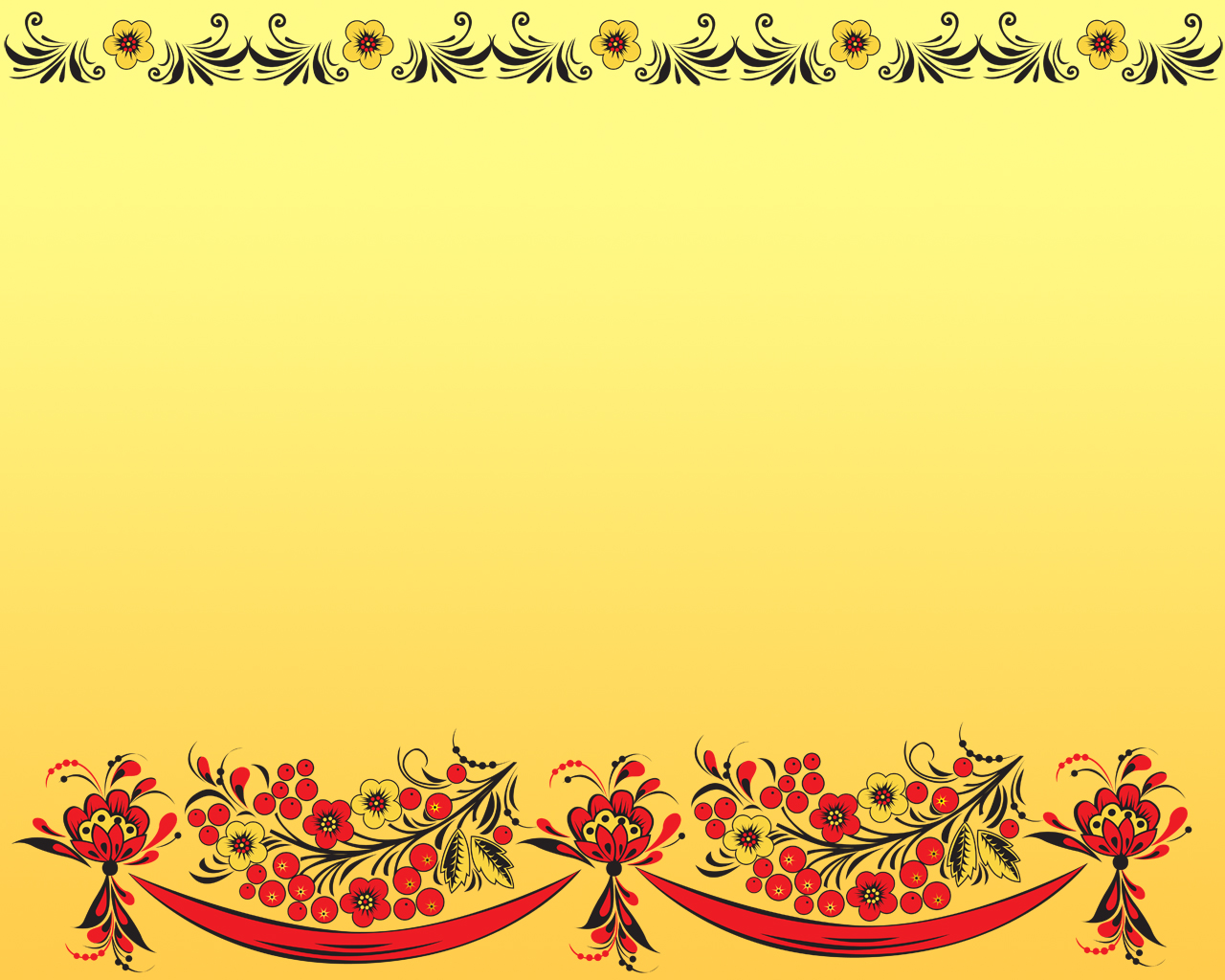 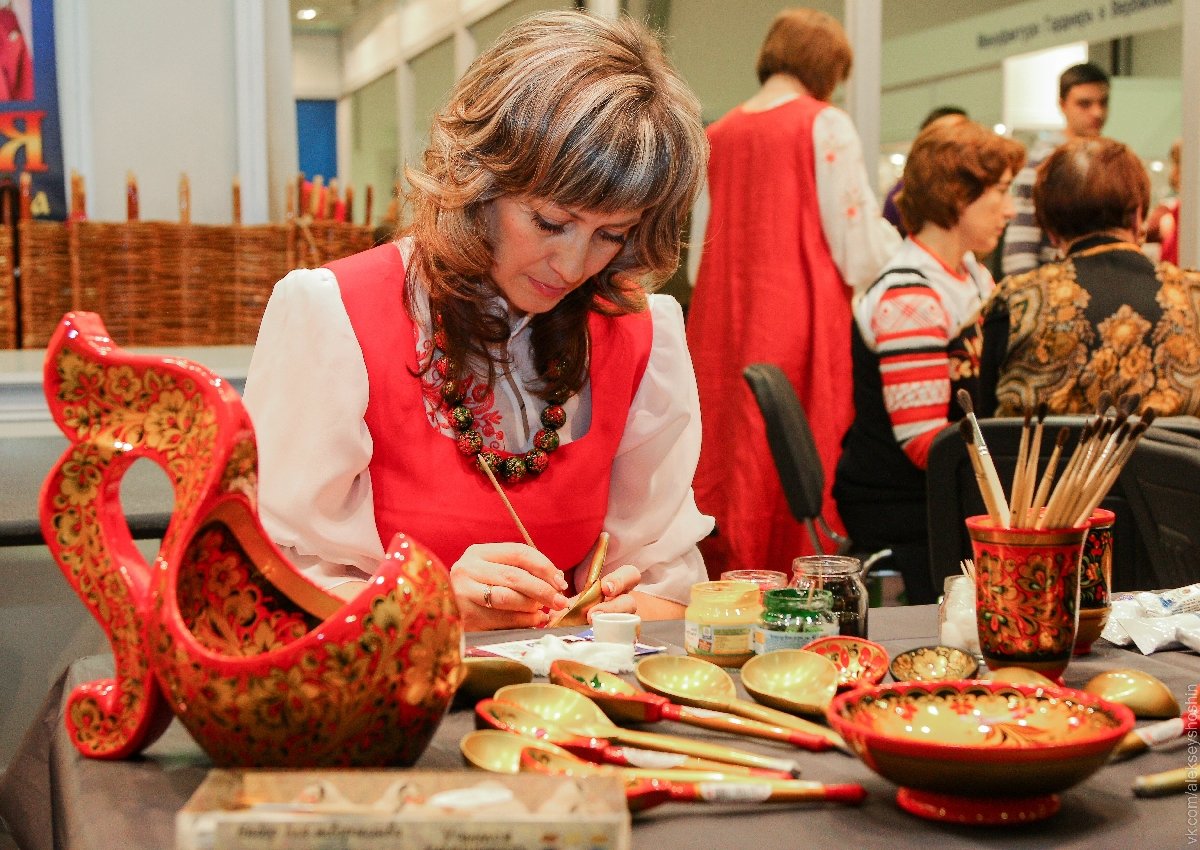 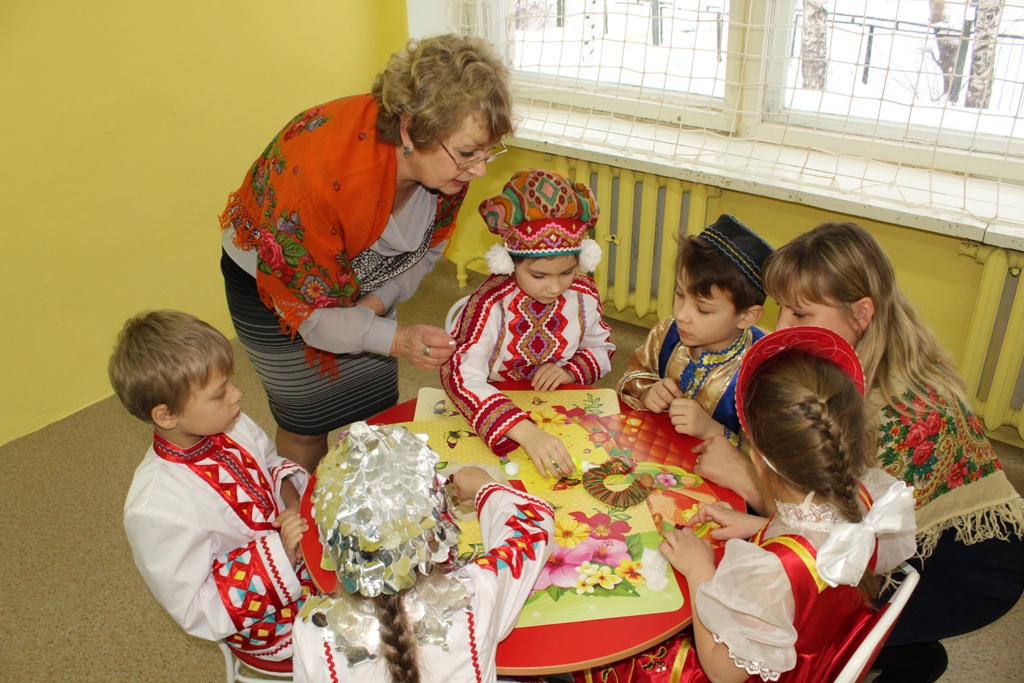 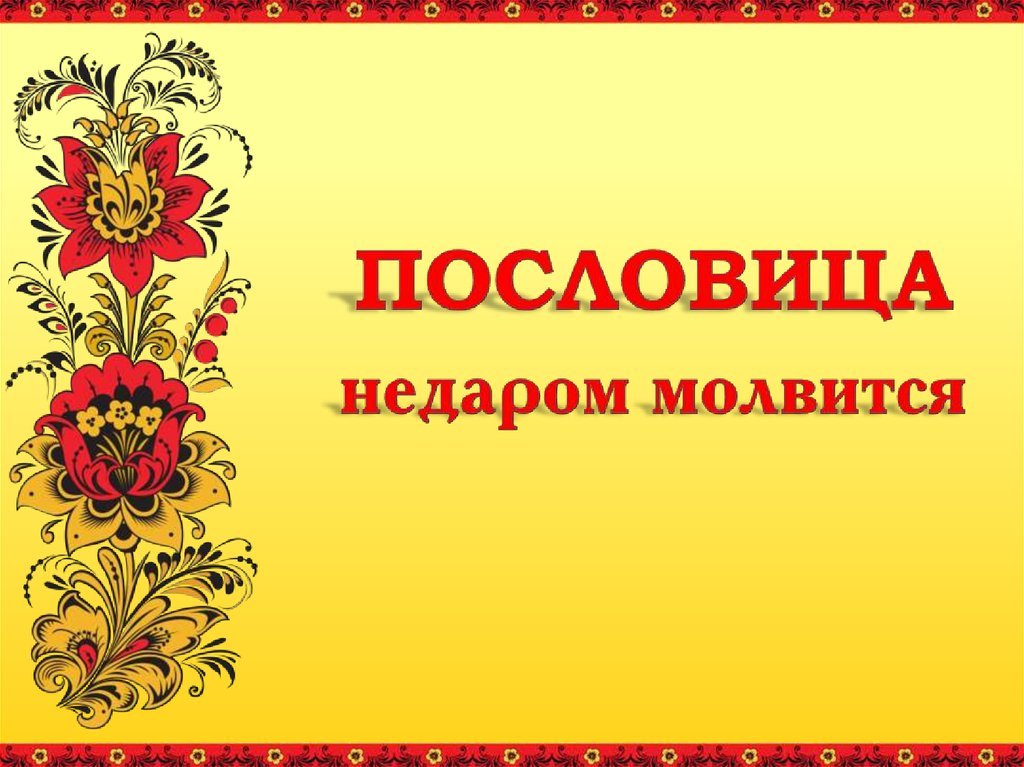 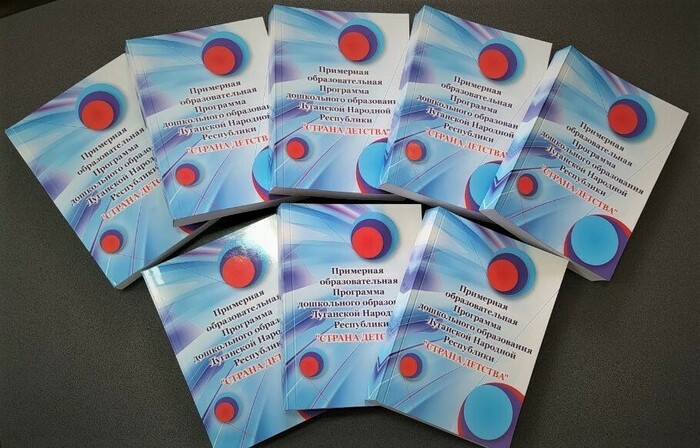 Примерная образовательная программа дошкольного образования Луганской Народной Республики «Страна детства»
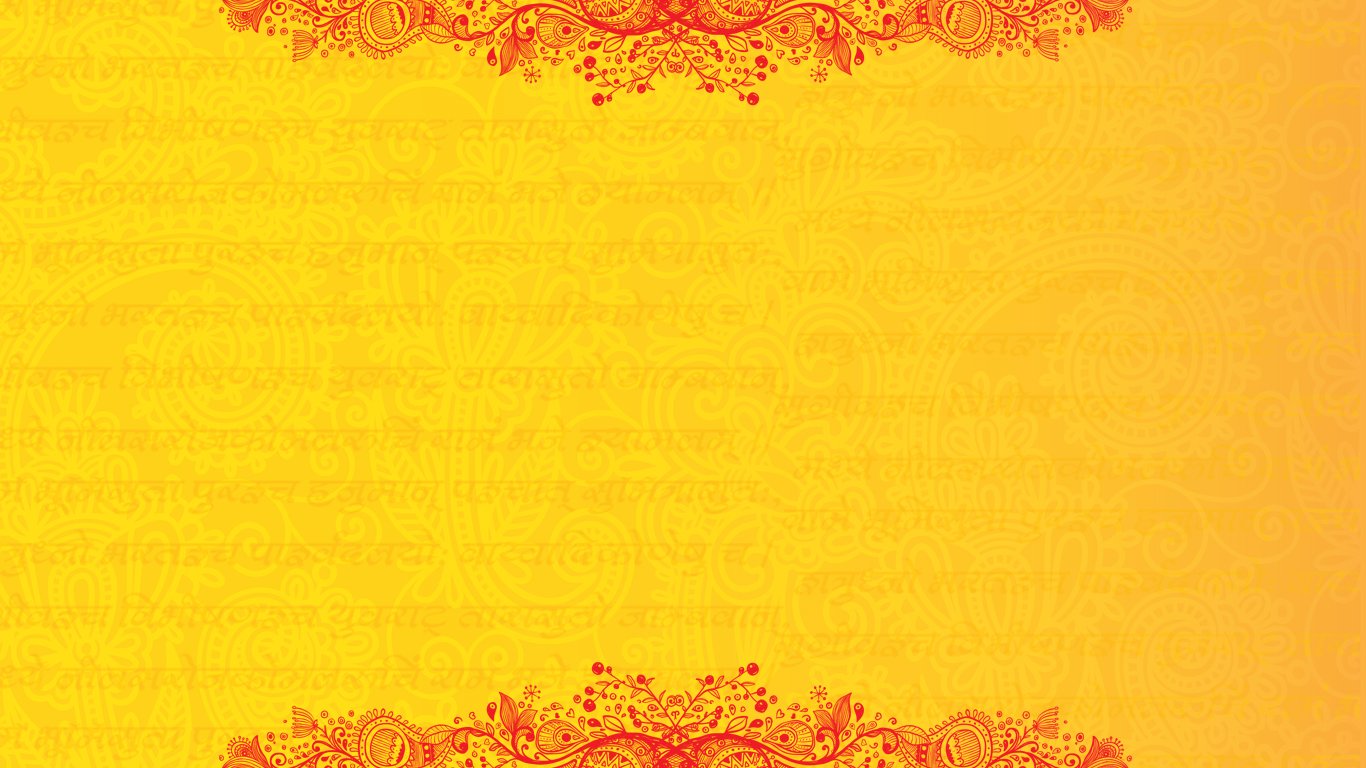 НАРОДНАЯ ИГРУШКА
матрешкой, 
ванькой-встанькой, 
птичкой свистулькой 
деревянными игрушками-каталками
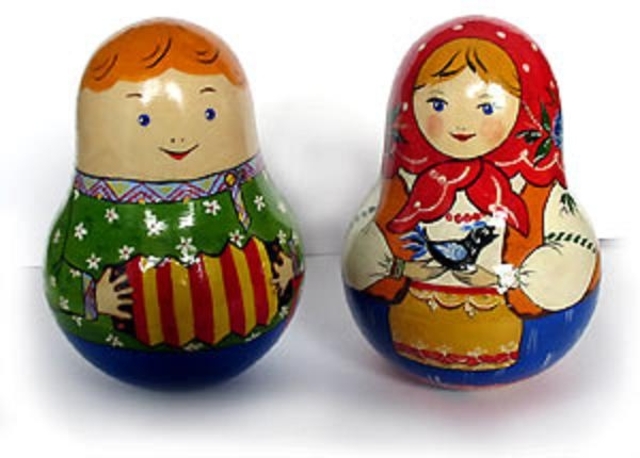 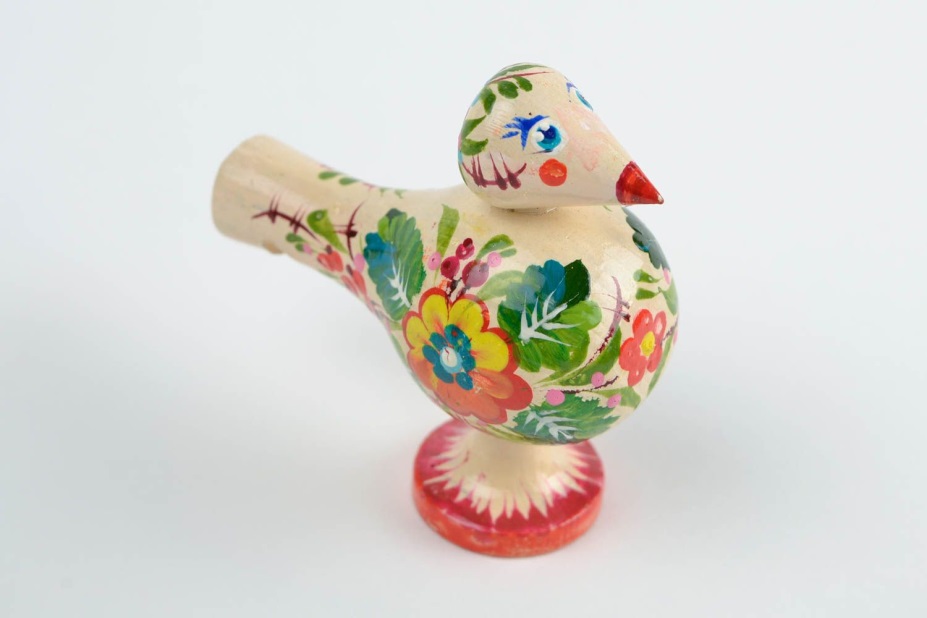 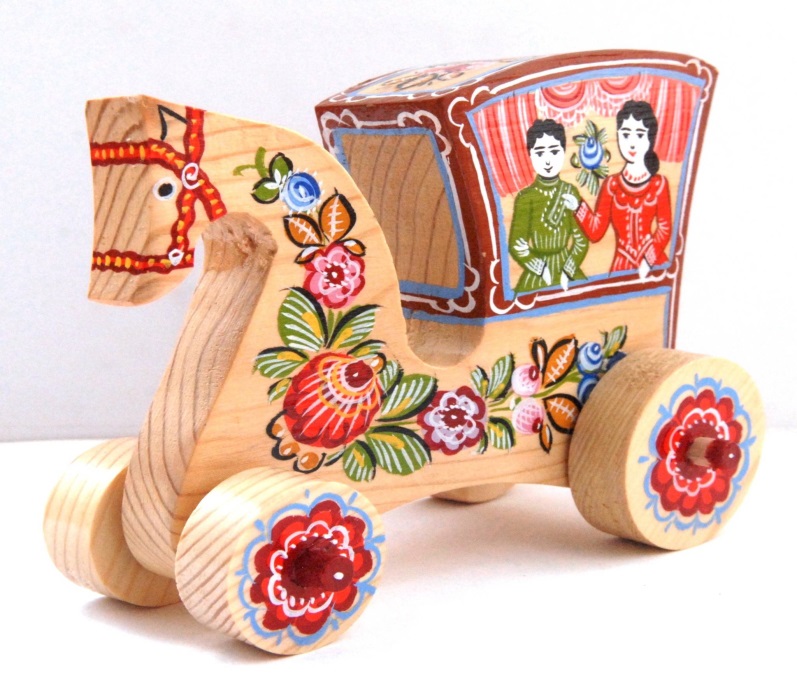 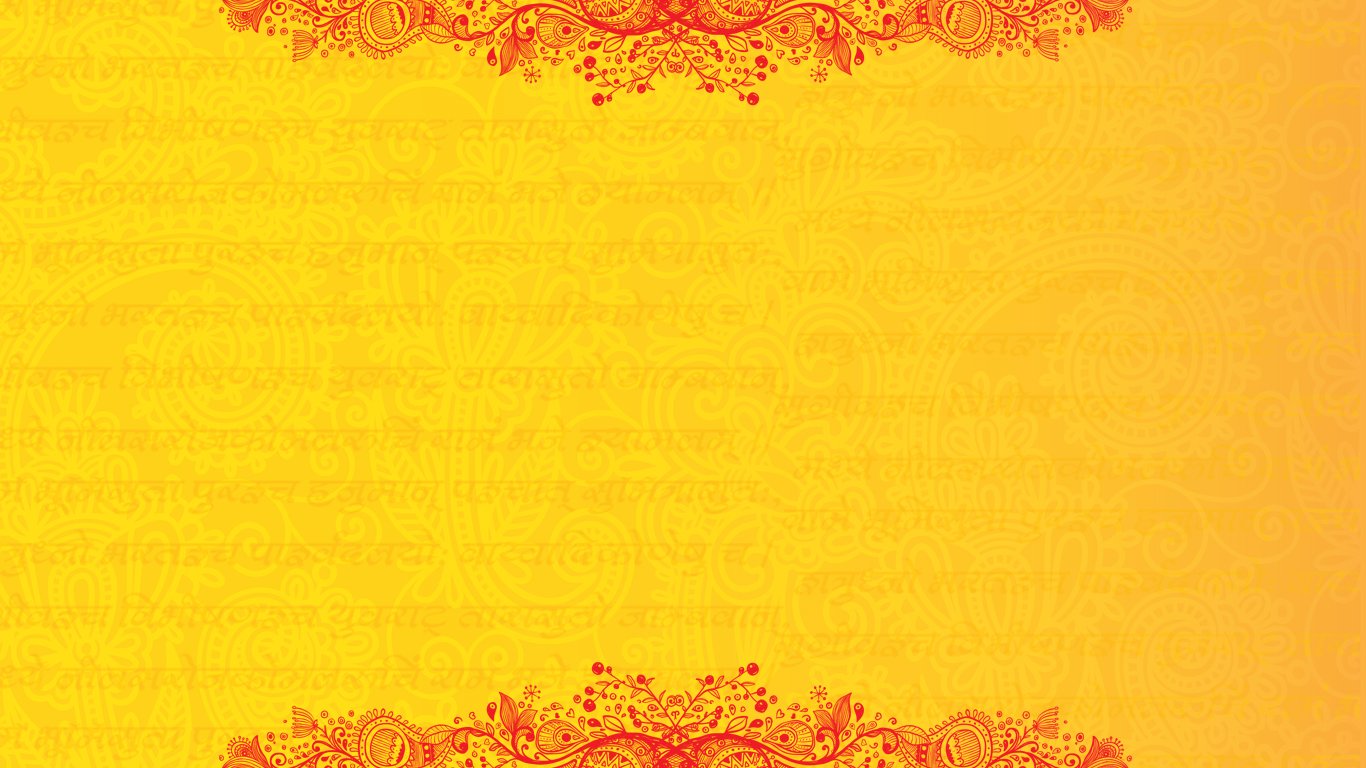 куклой  мотанкой, 
глиняной куклой, 
куклой из ниток и другими, соответствующими возрасту детей.
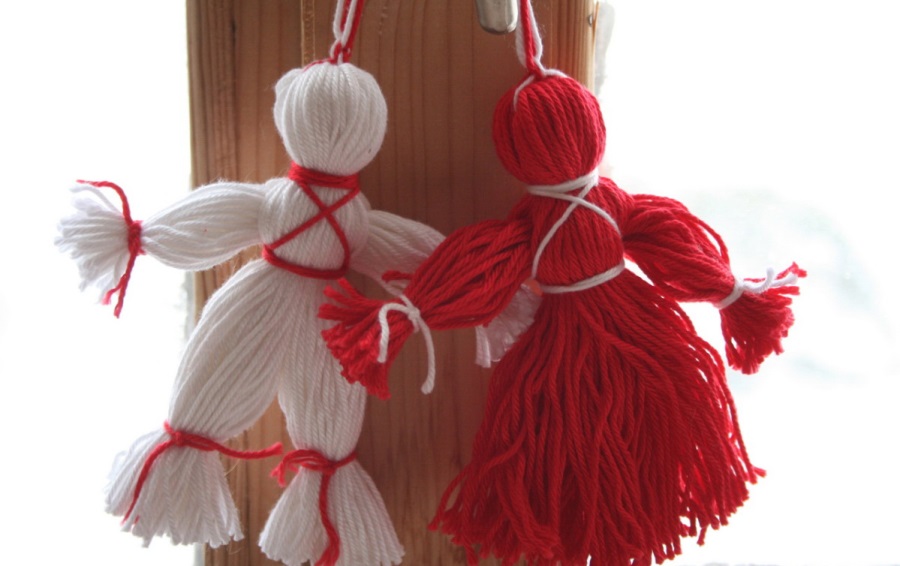 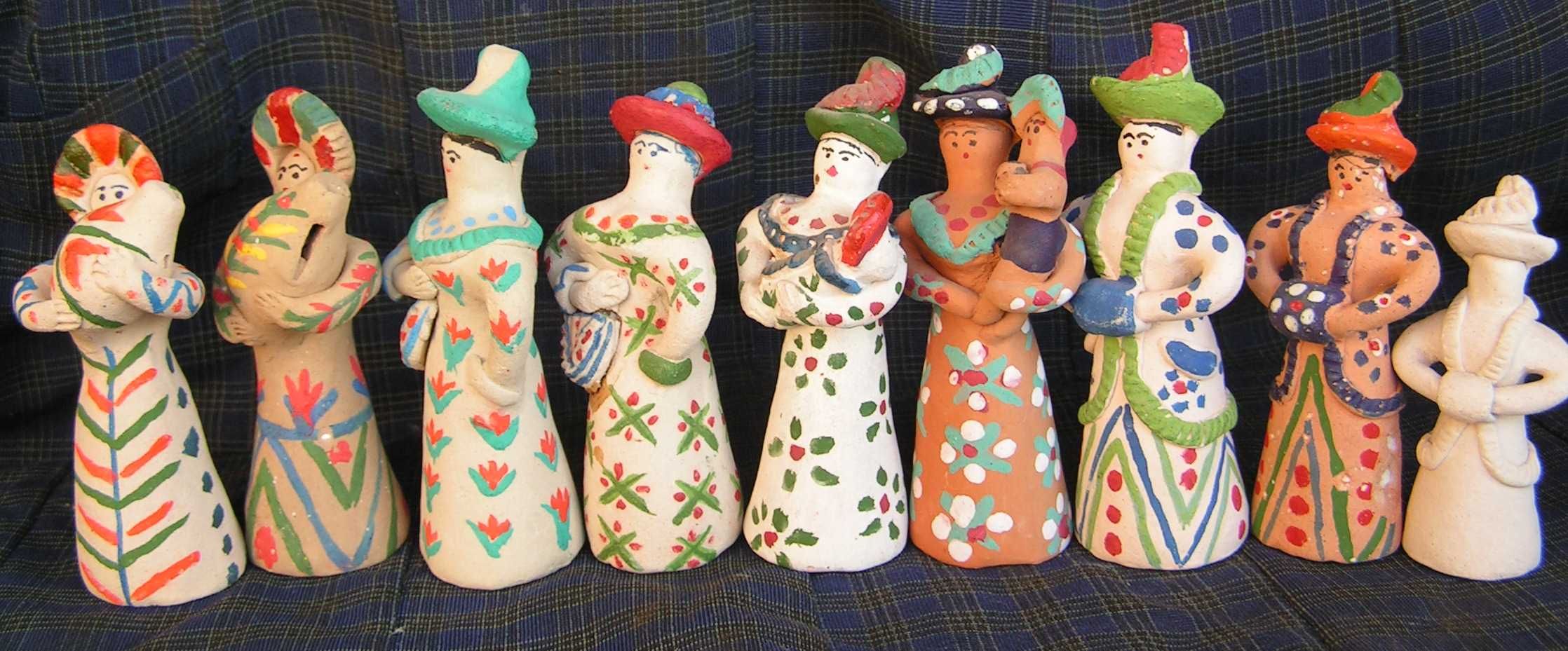 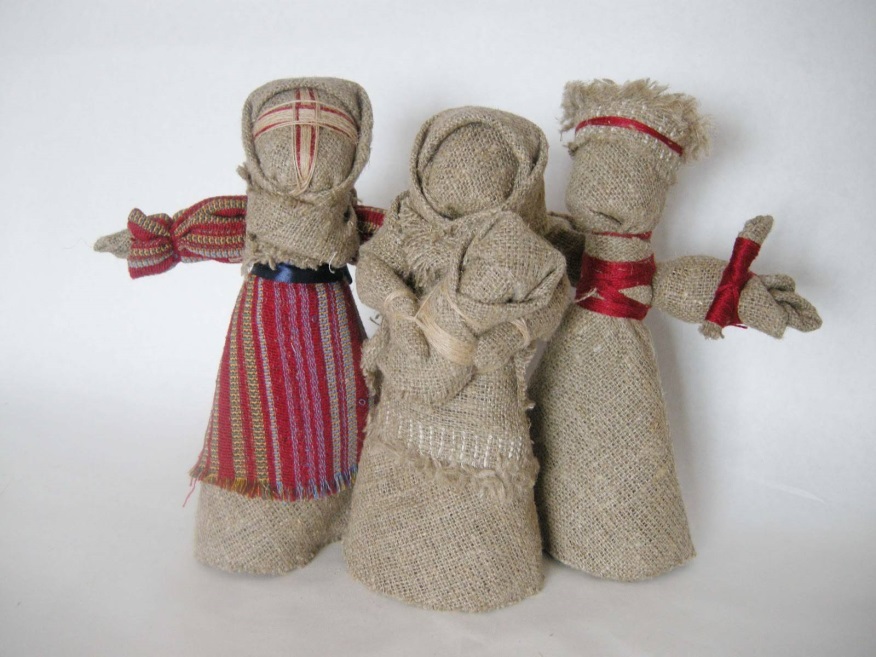 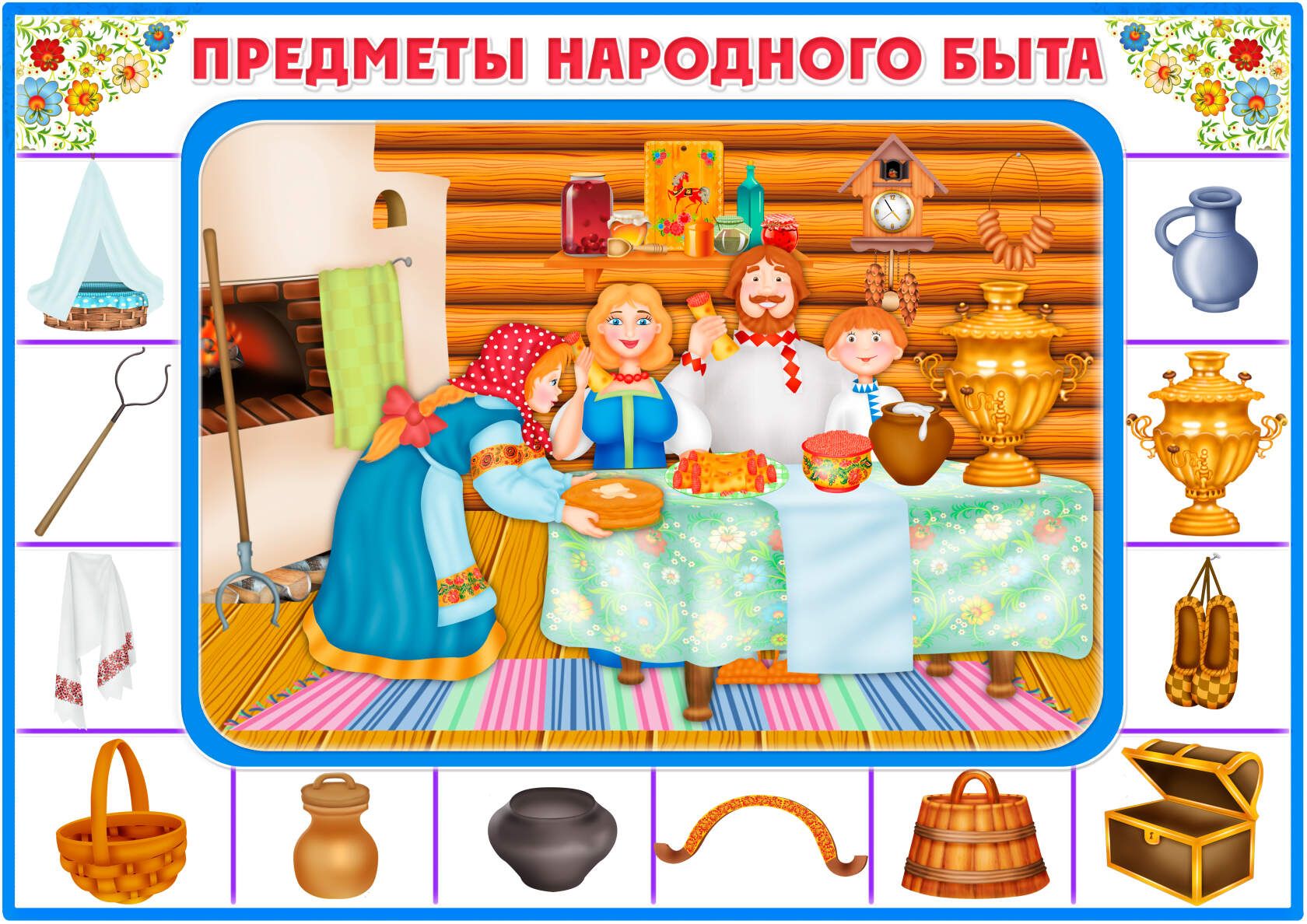 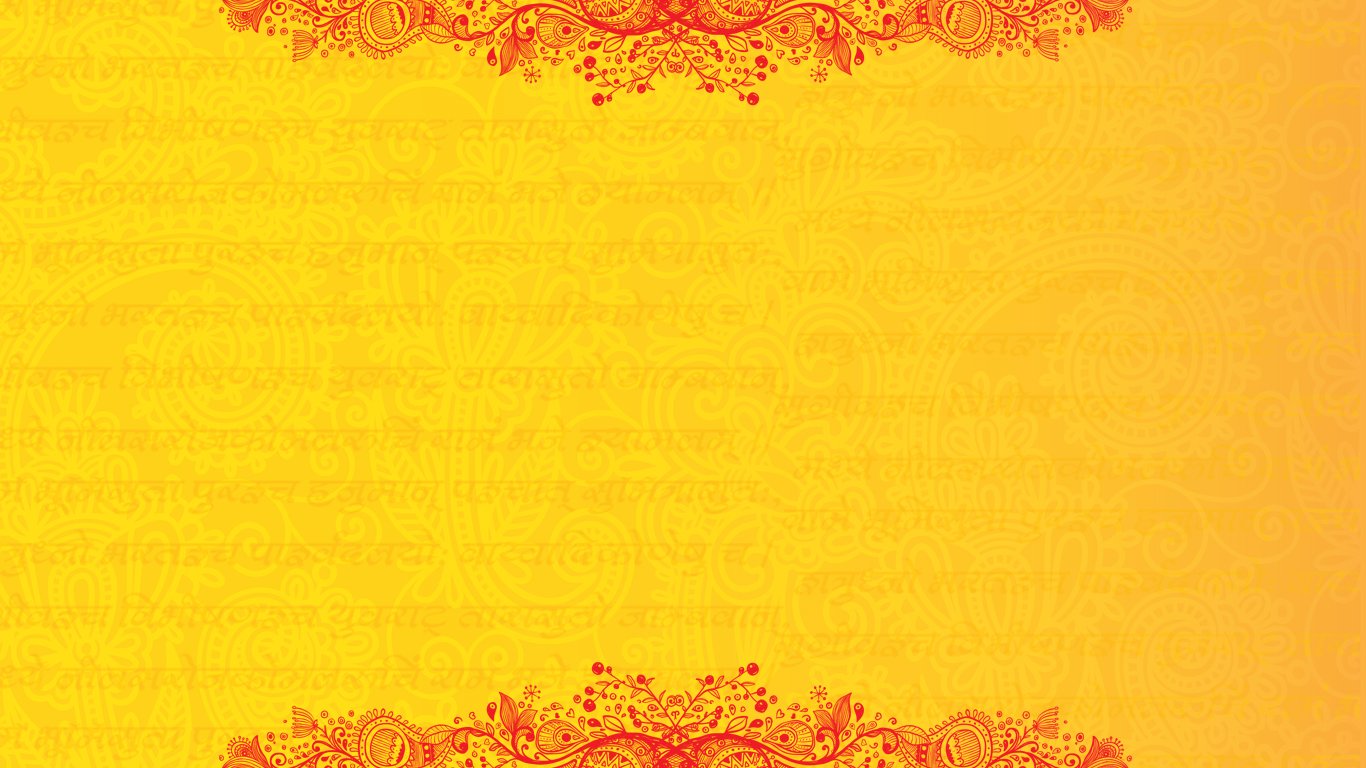 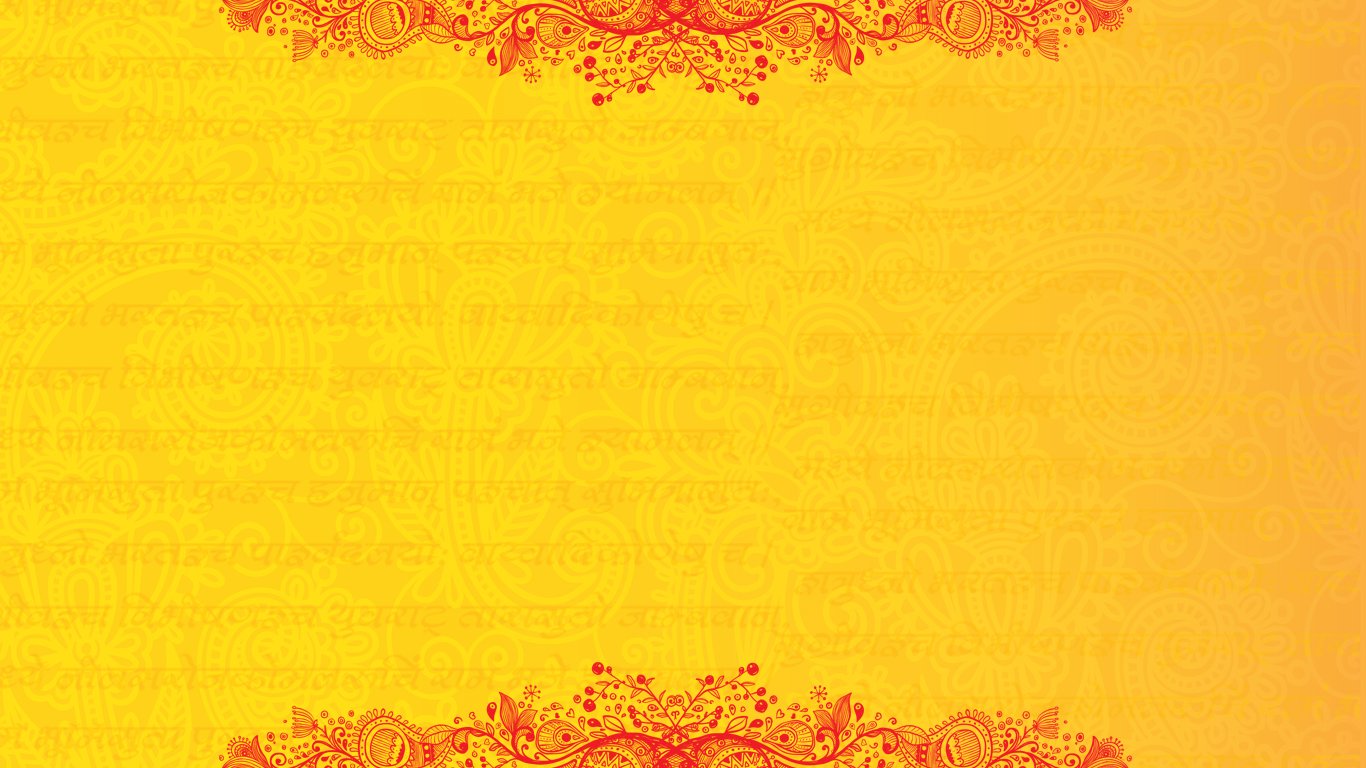 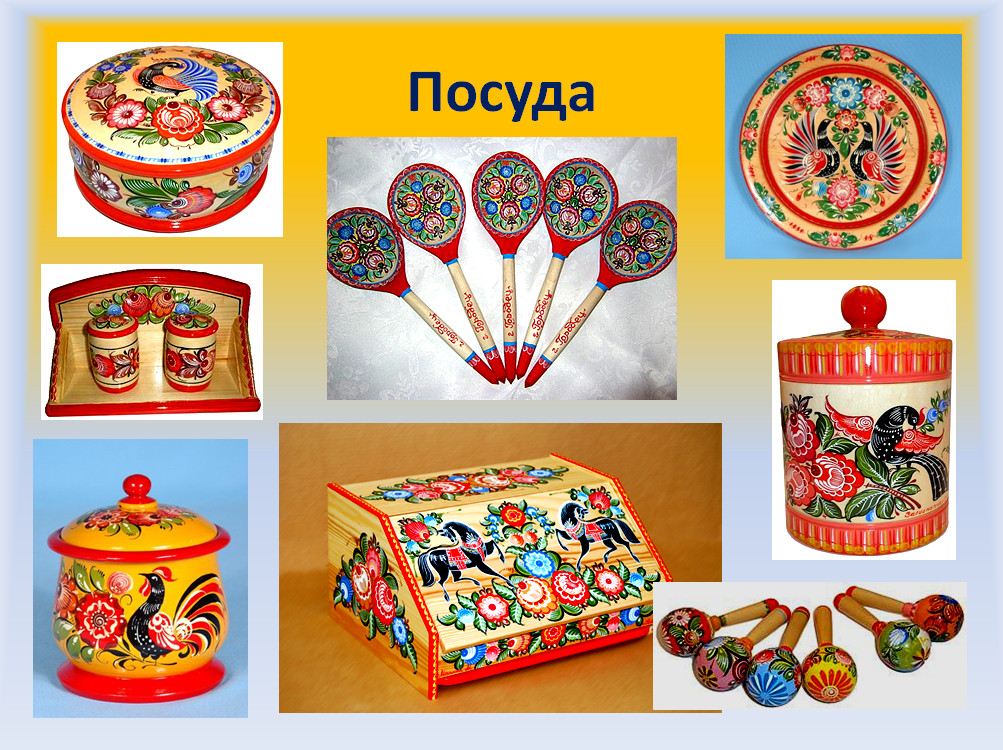 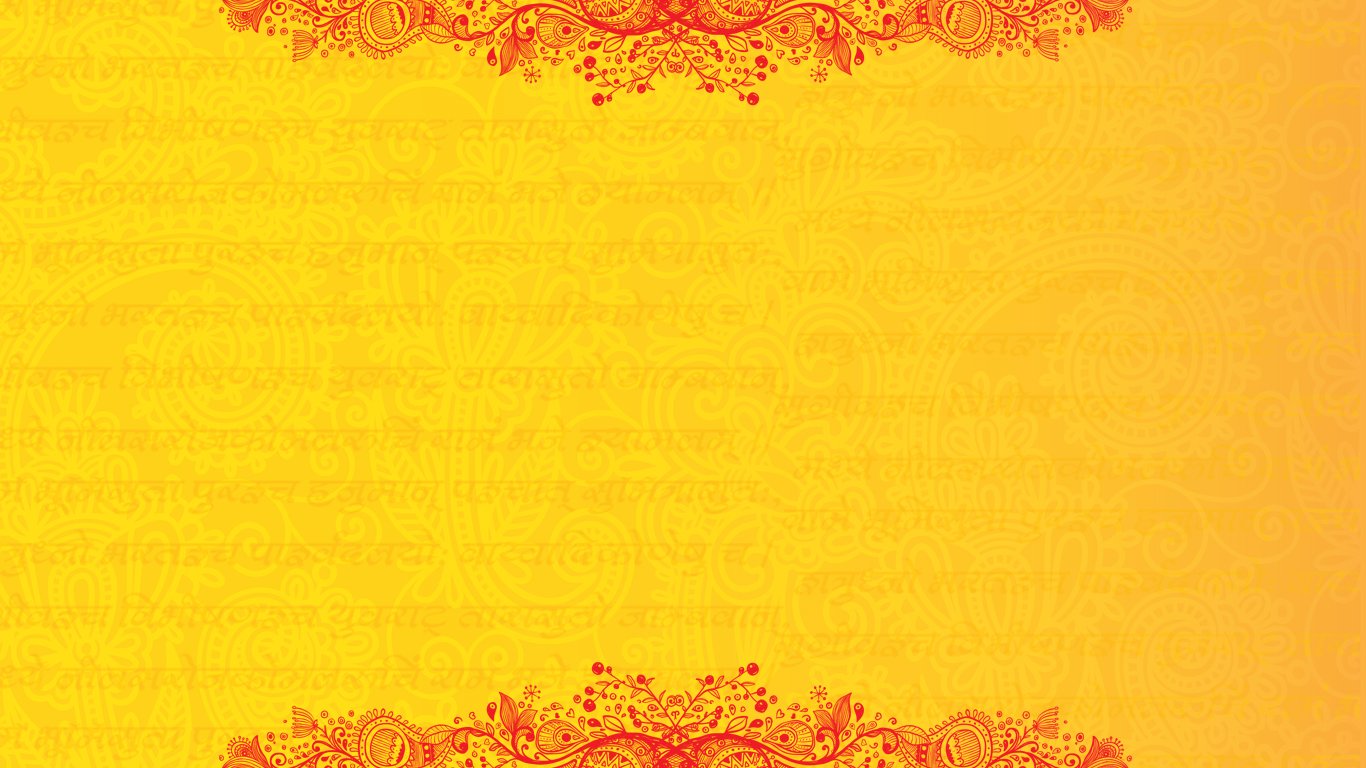 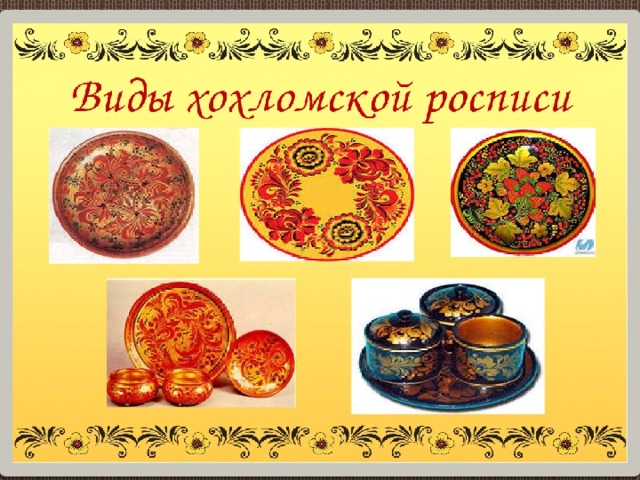 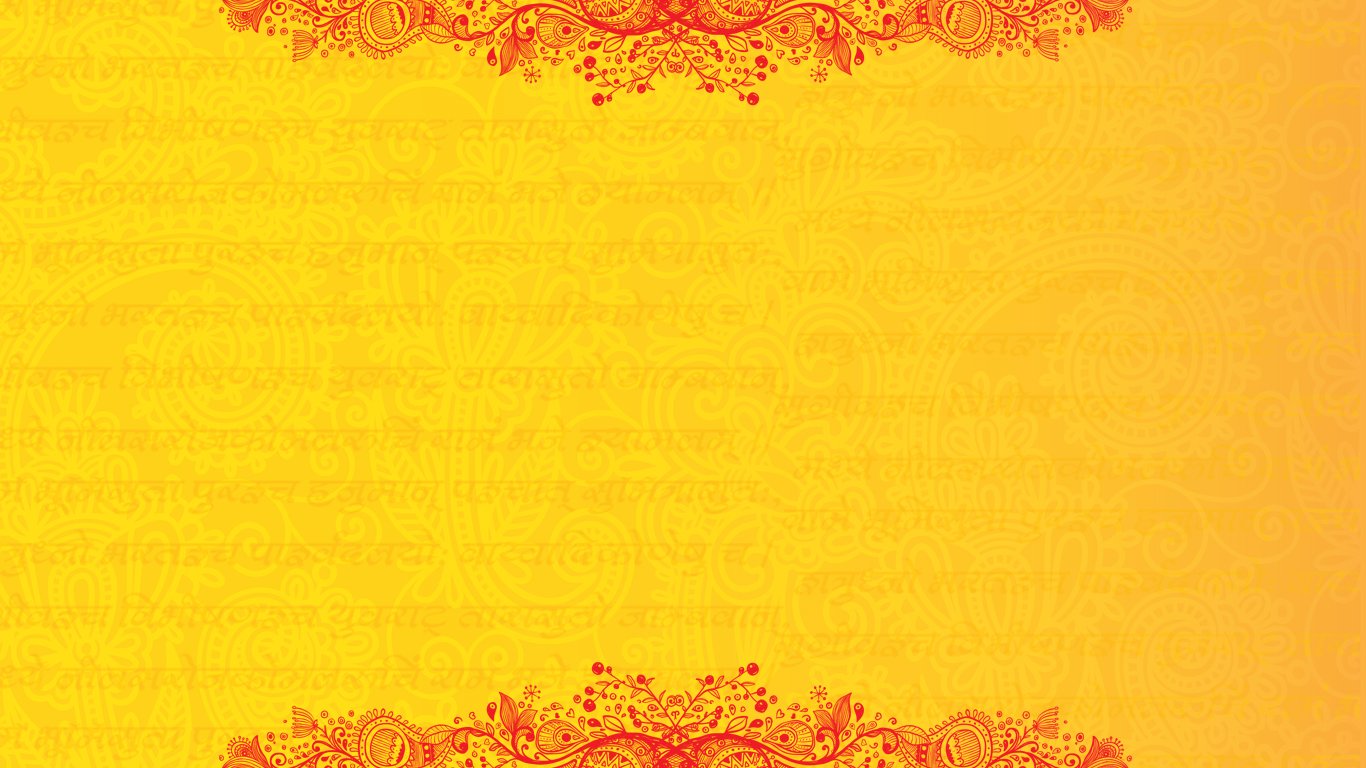 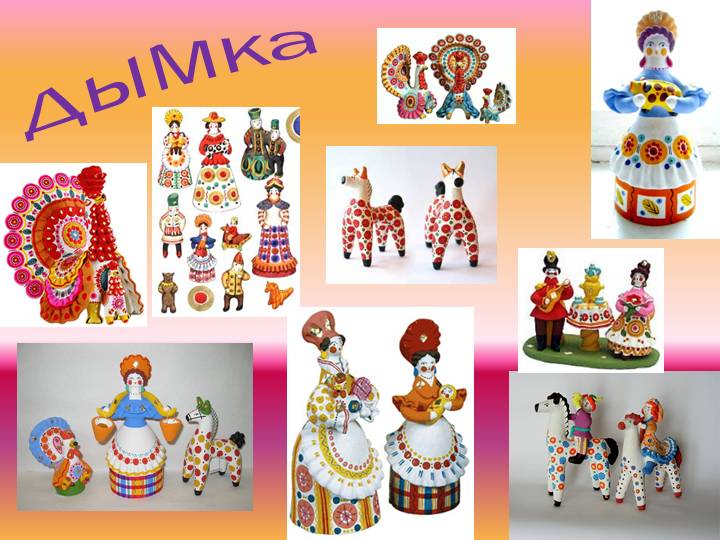 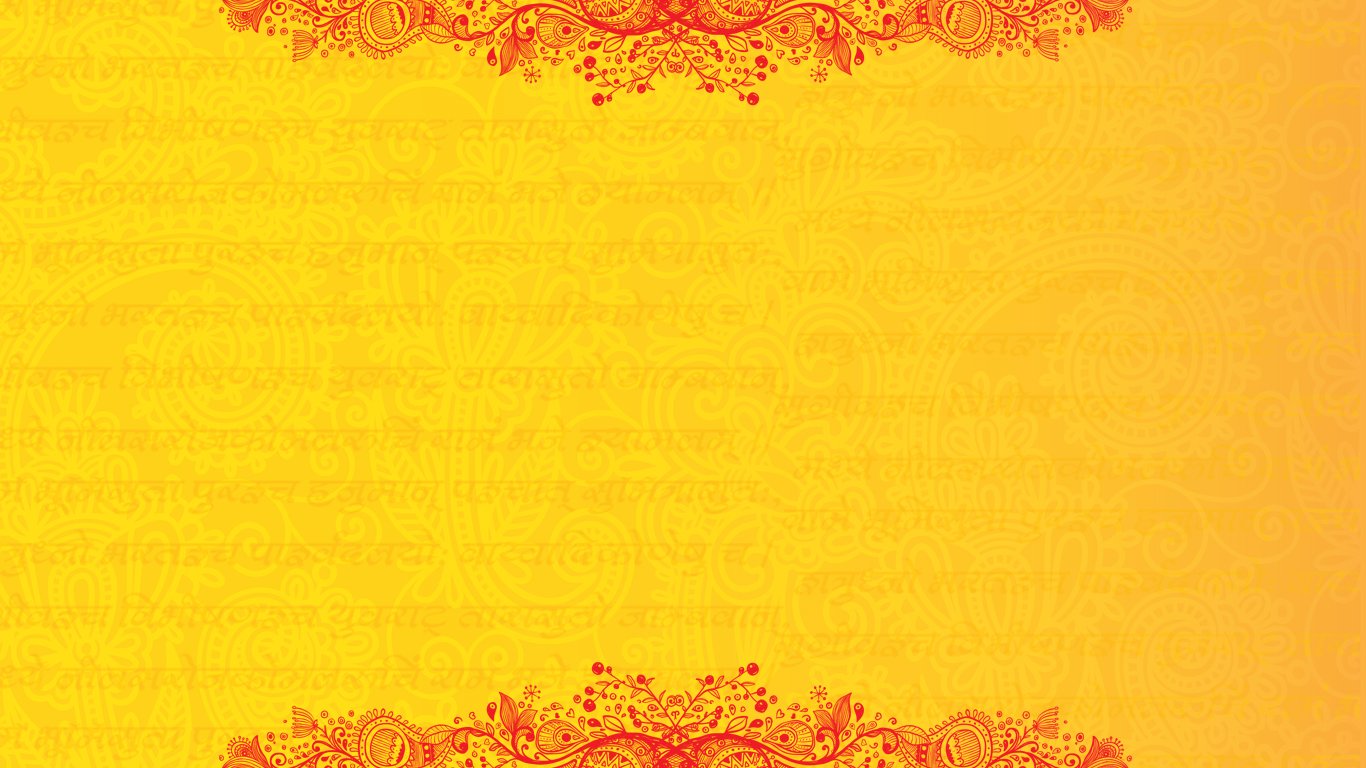 БОГОРОДСКАЯ ИГРУШКА
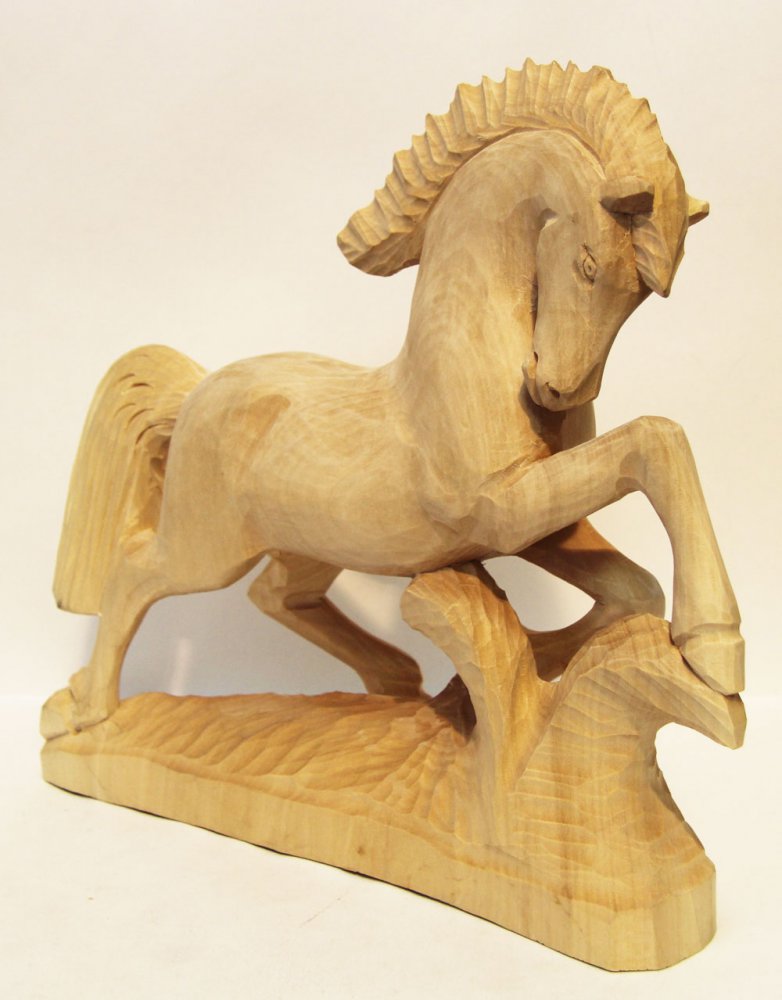 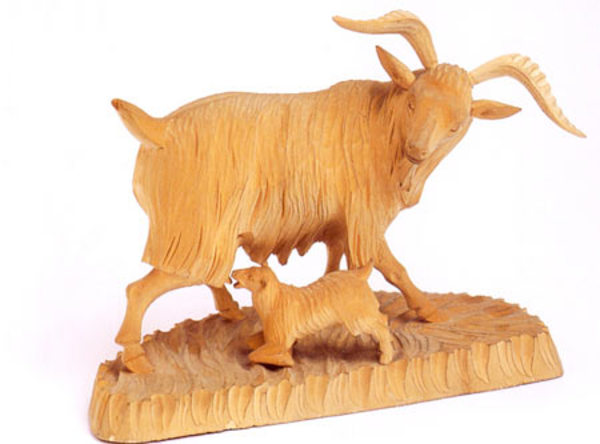 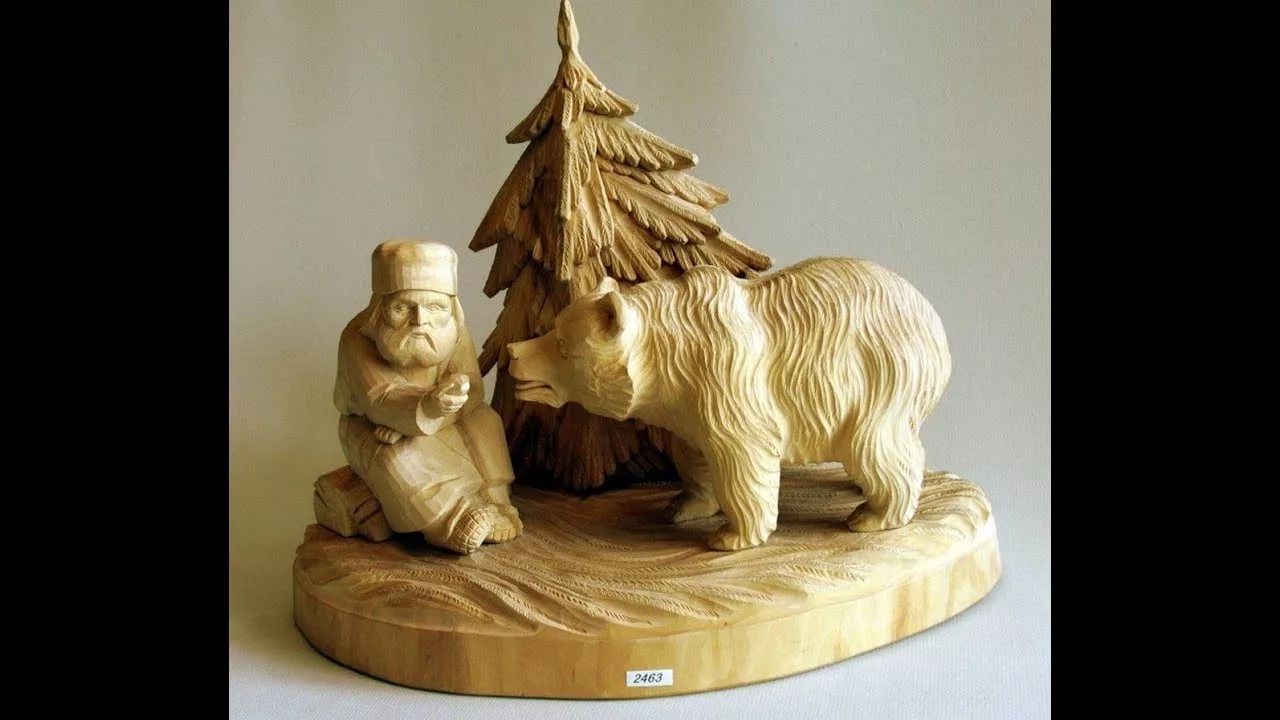 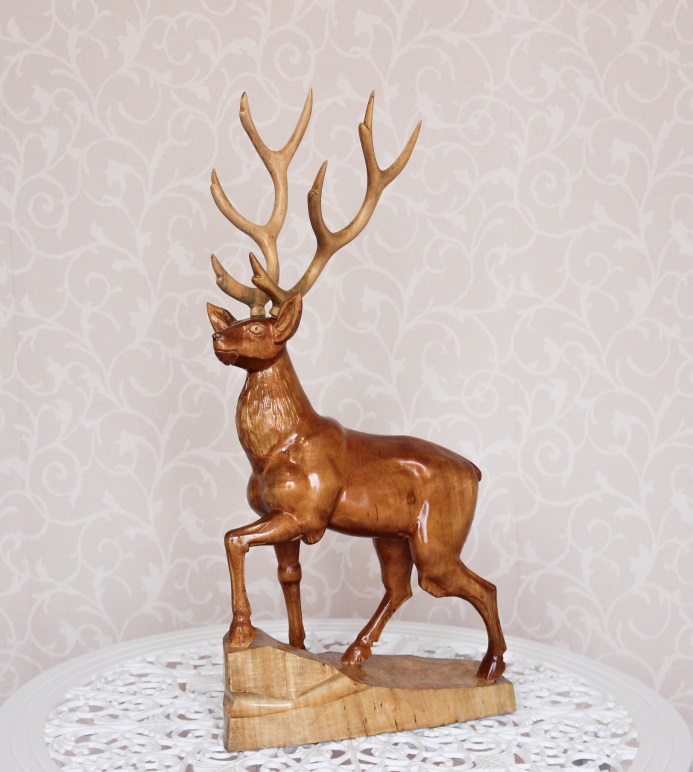 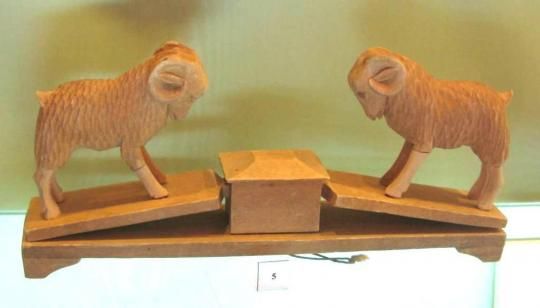 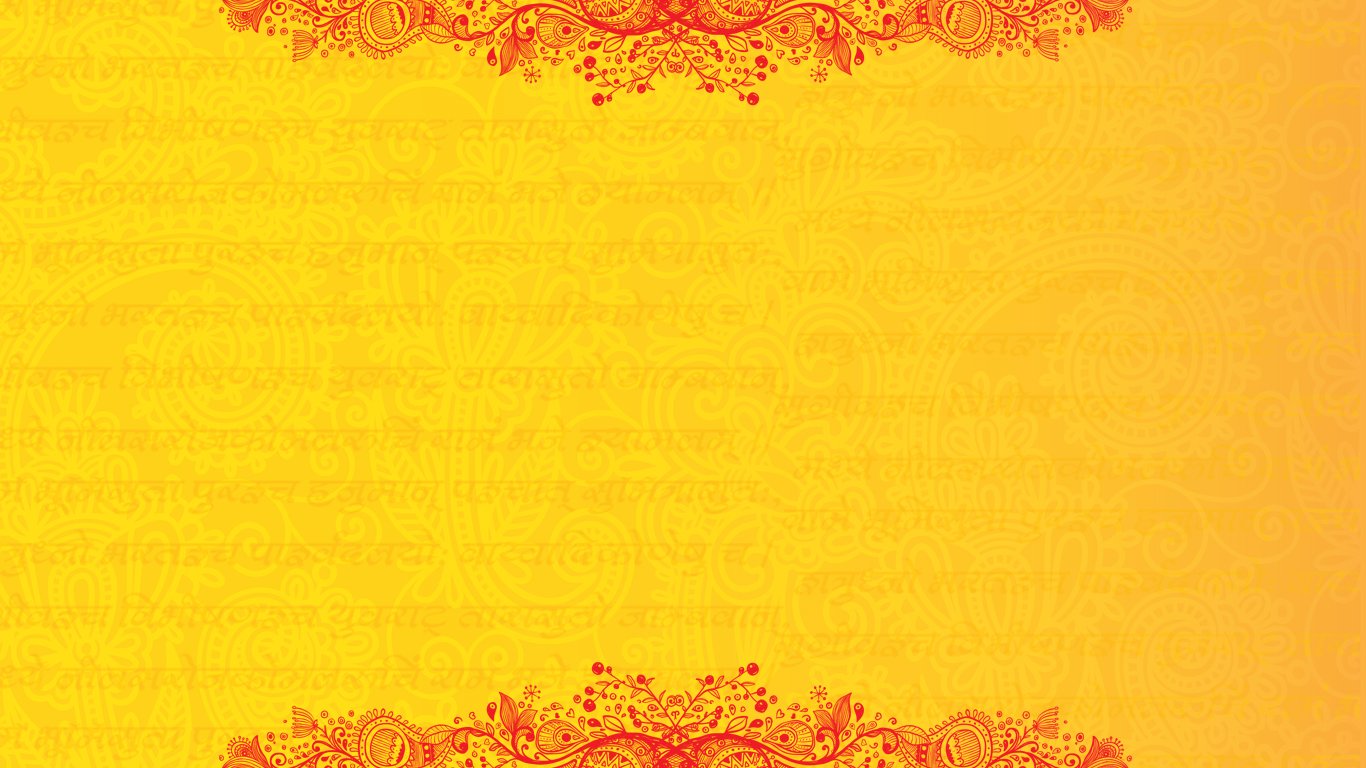 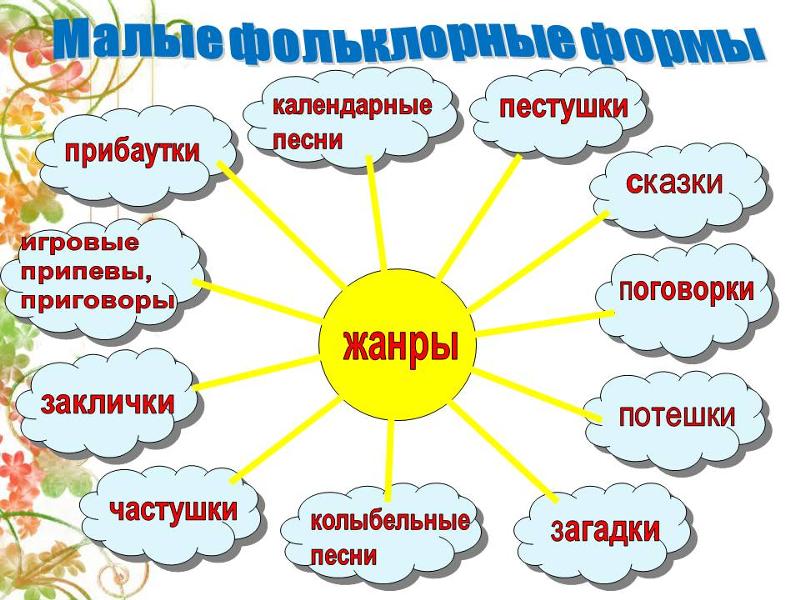 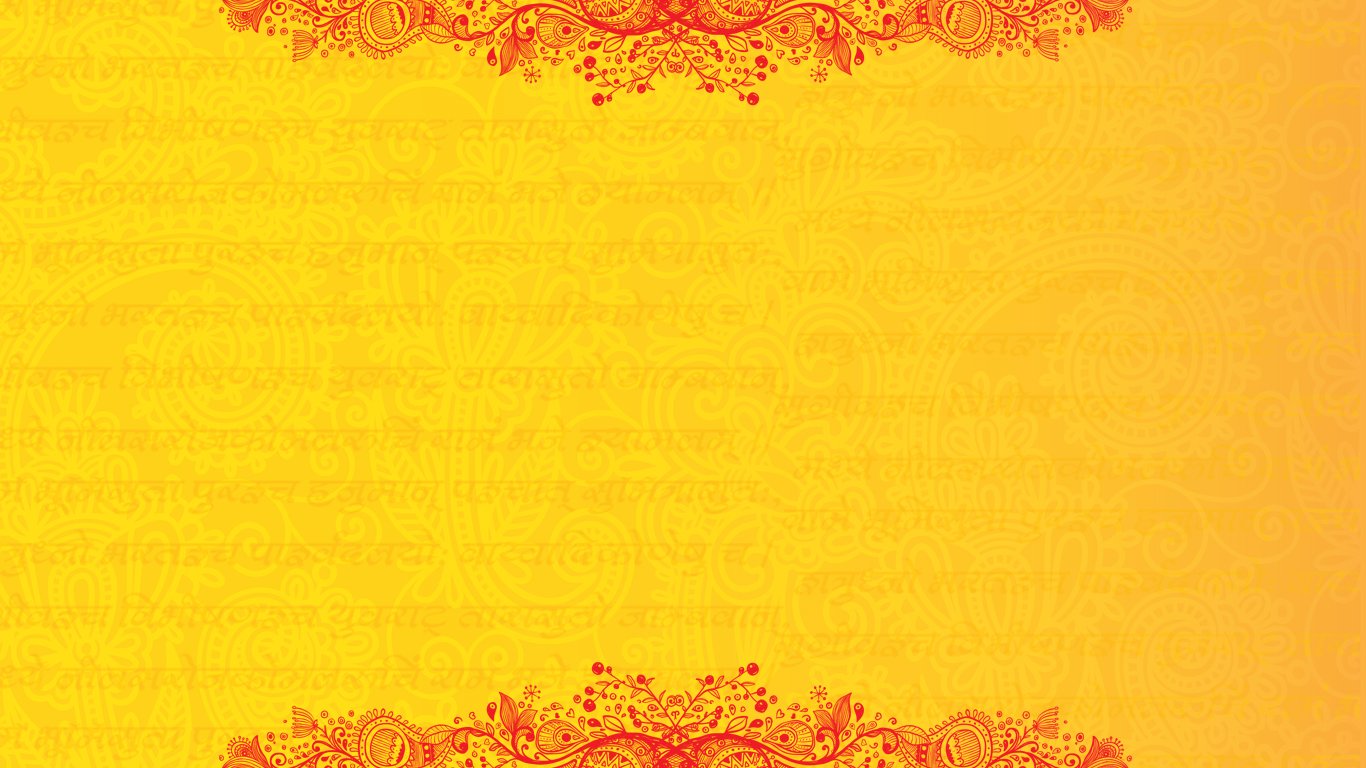 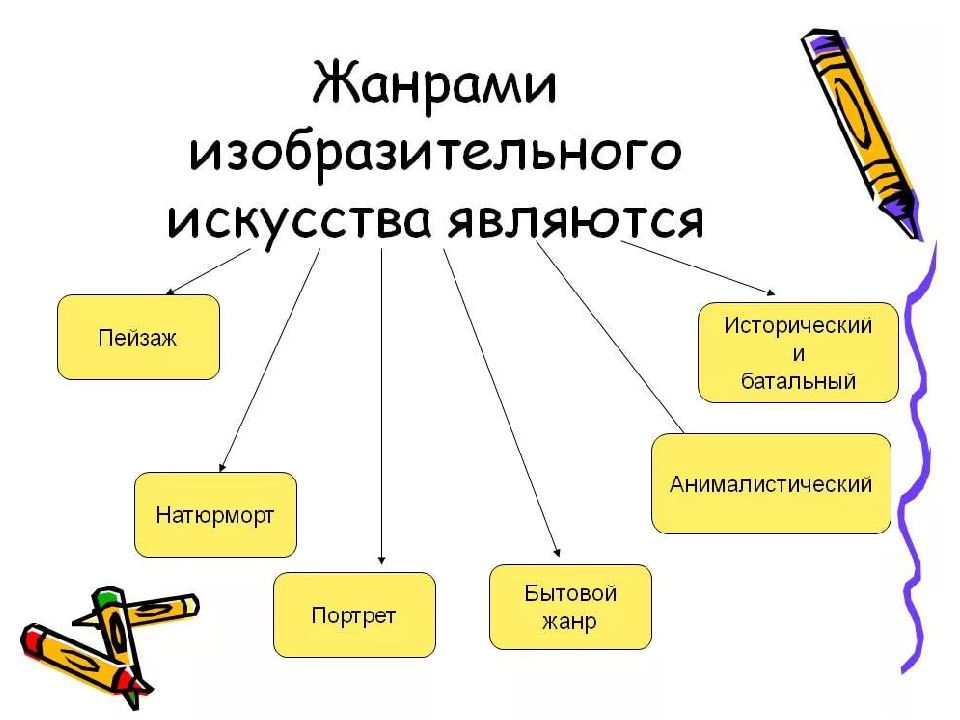 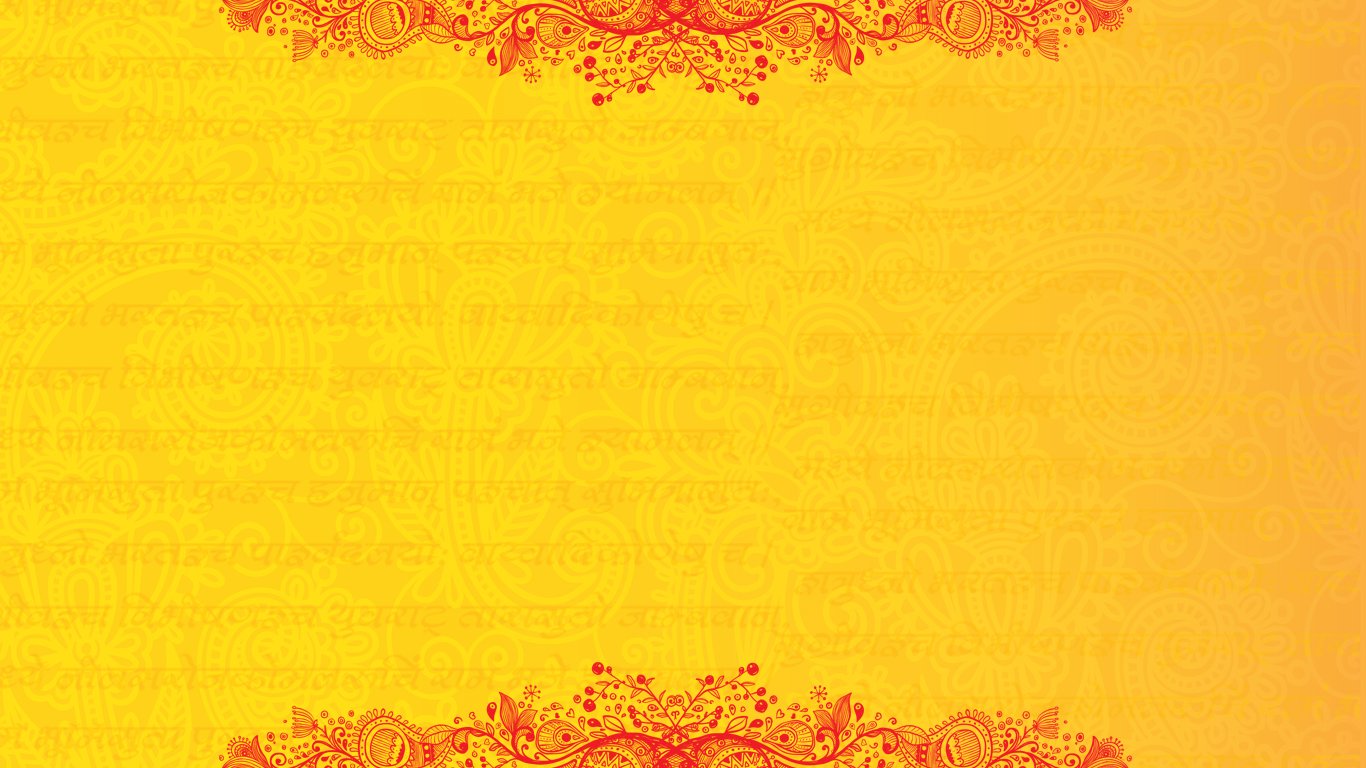 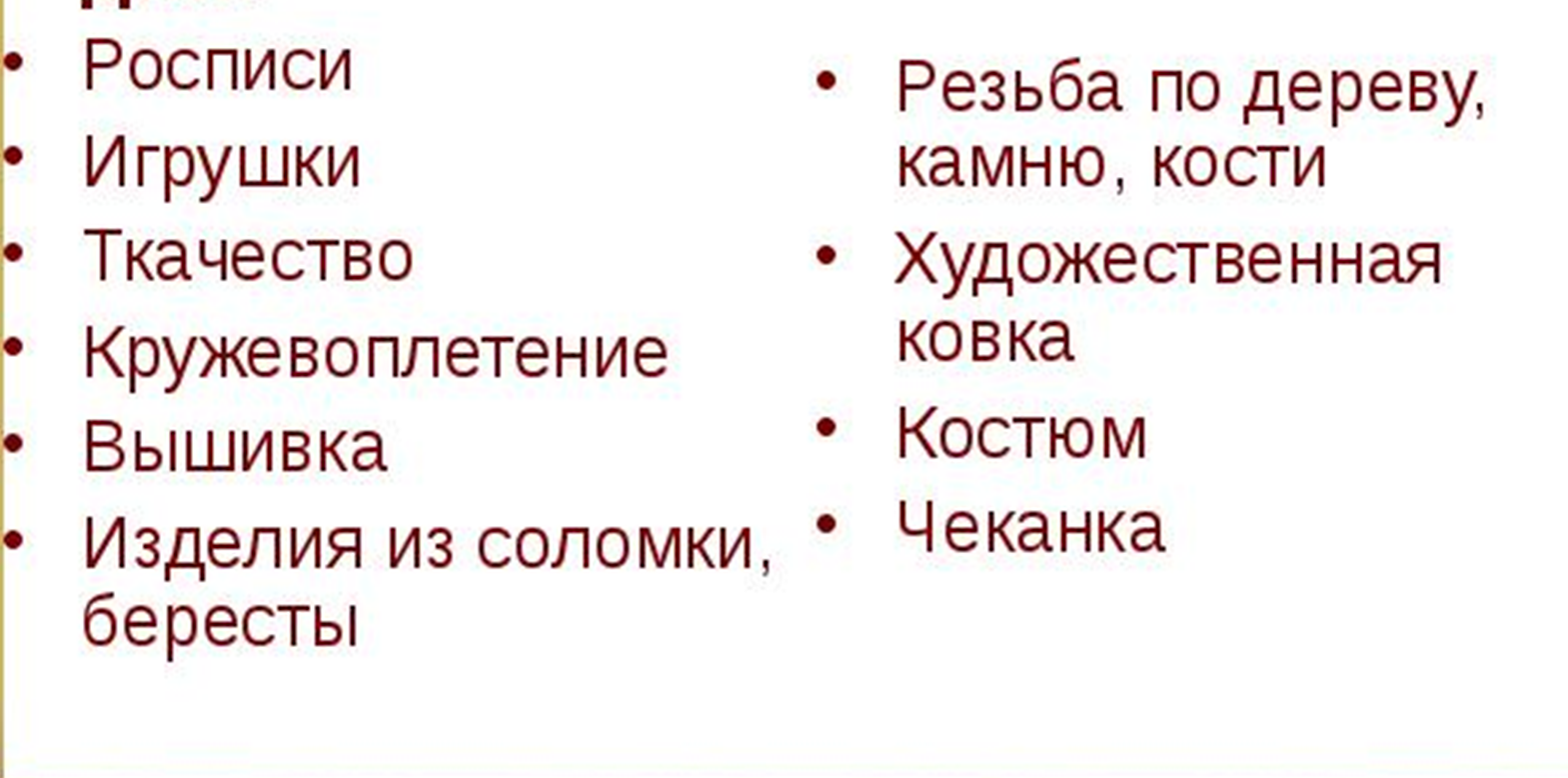 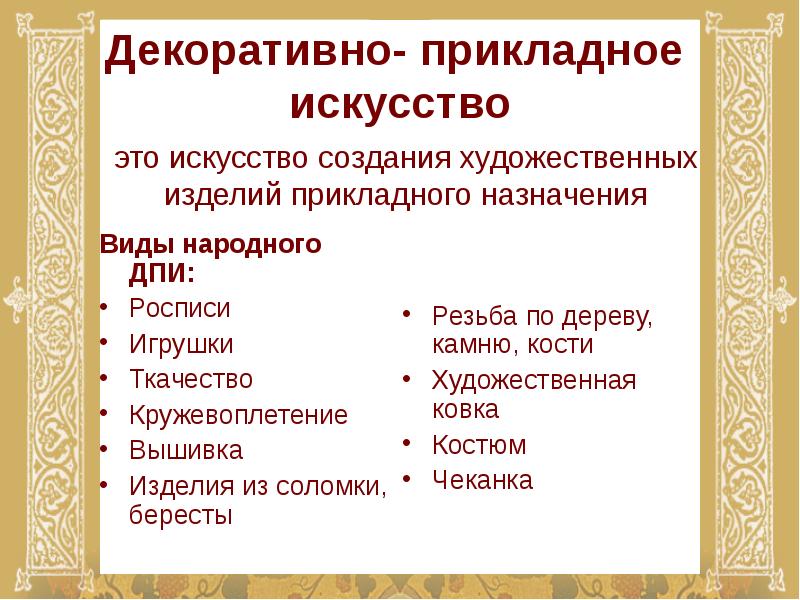 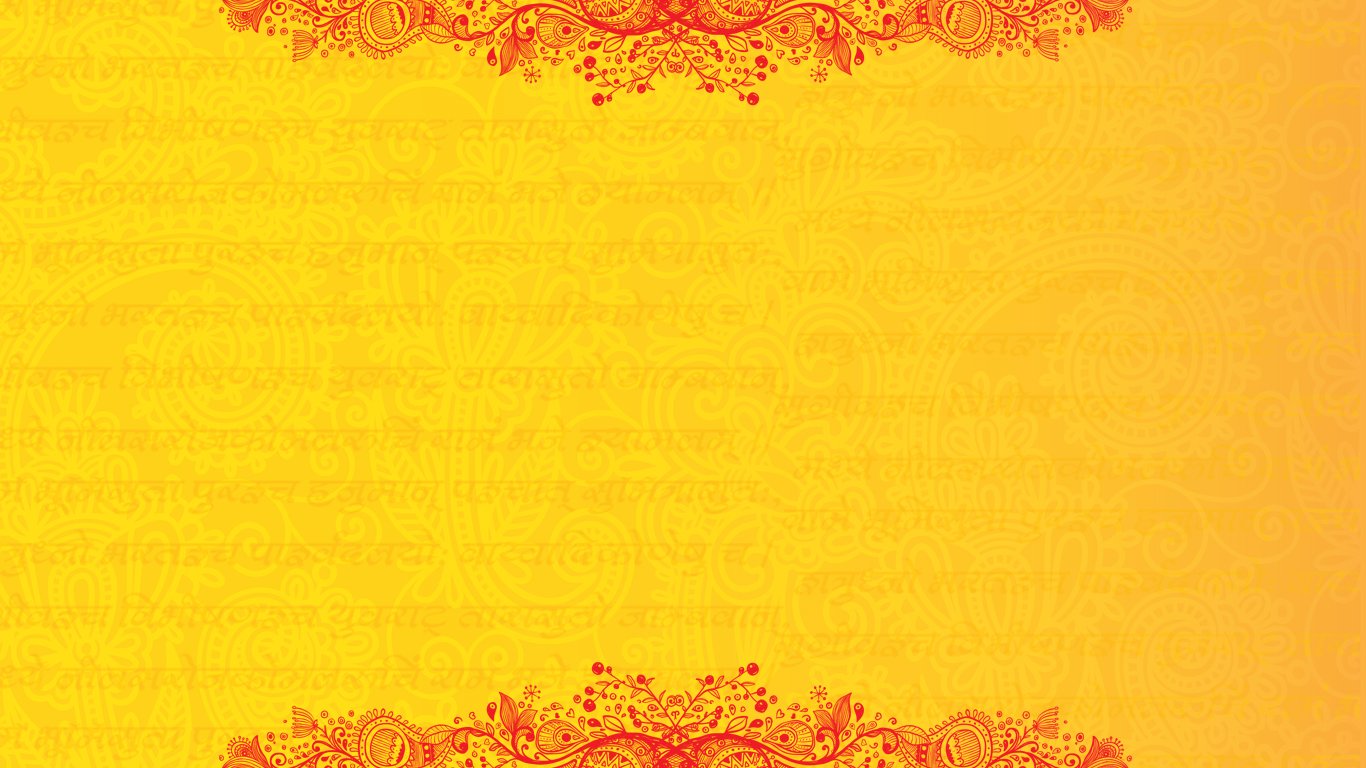 КАЛЕНДАРНЫЙ
СЕМЕЙНЫЙ
Семейные рассказы
Колыбельные
Свадебные песни
Причитания
Зимние праздники (колядки, Масленица)
Весенние праздники  (веснянки)
Летние праздники (Троица, Иван Купала)
Осенние праздники (жнивные песни)
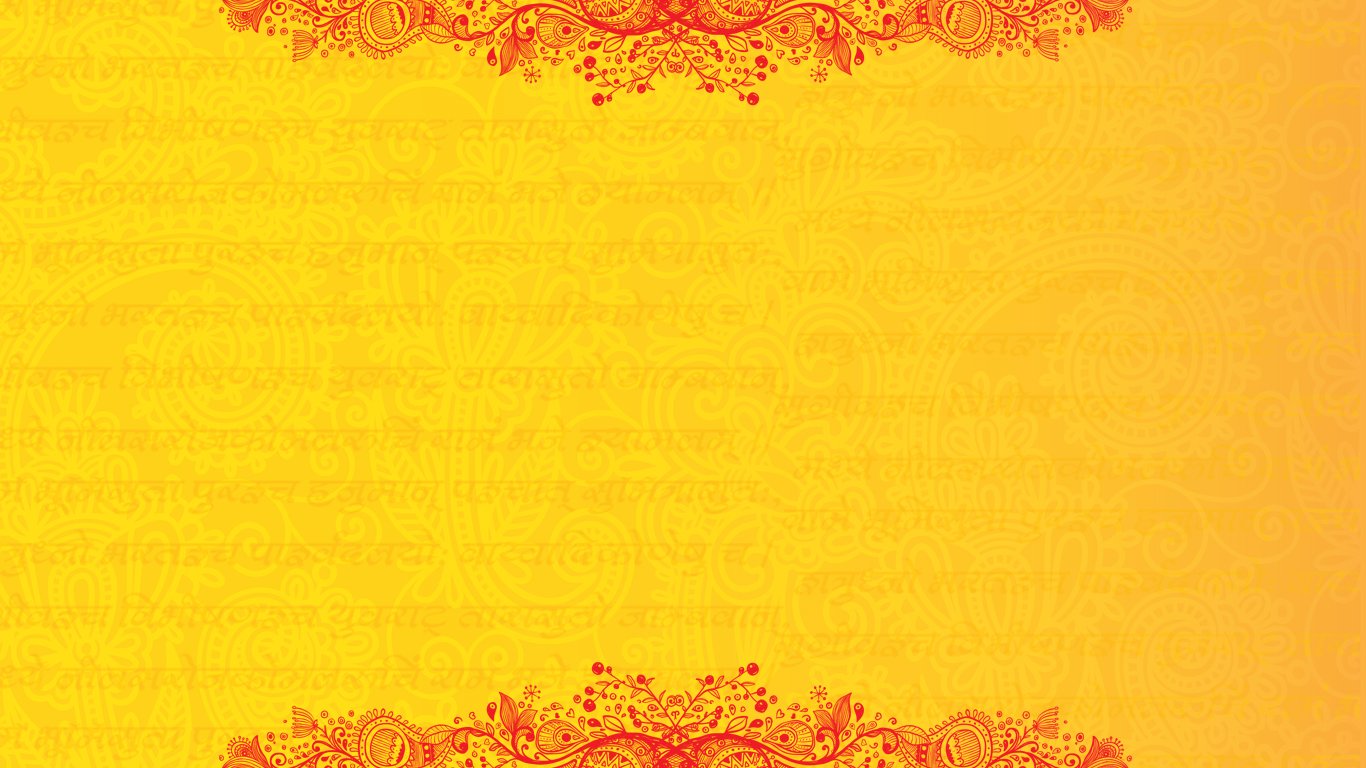 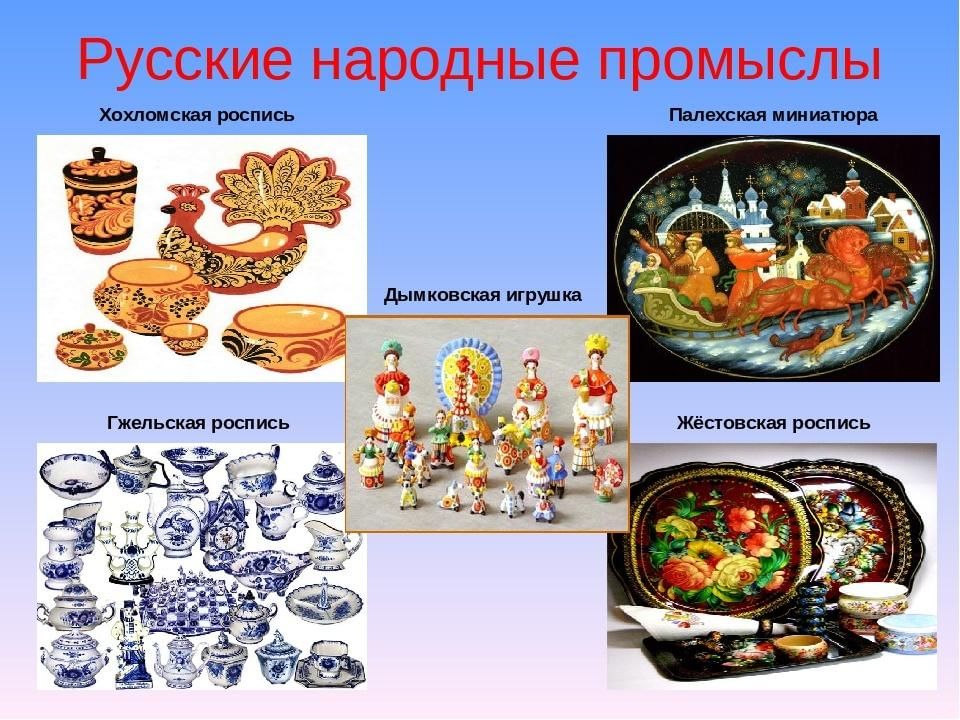 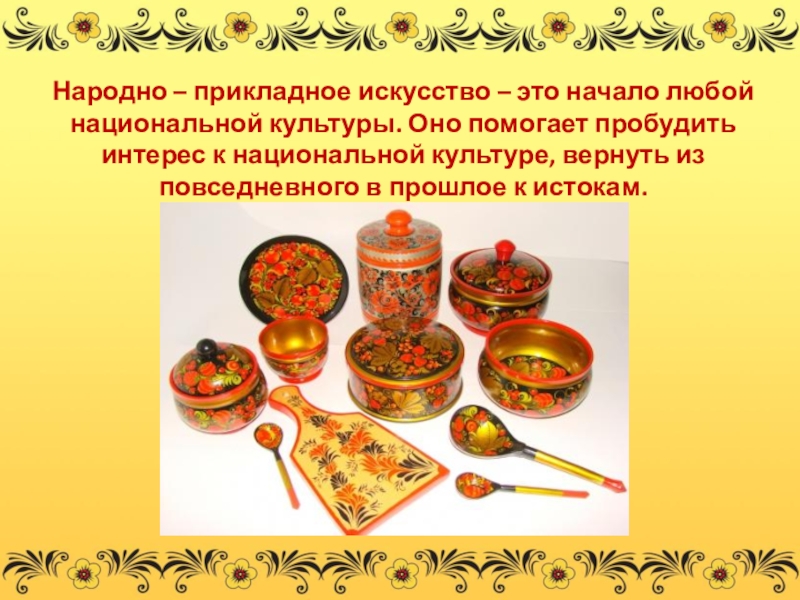 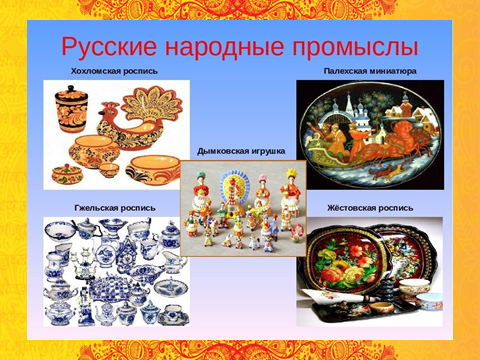 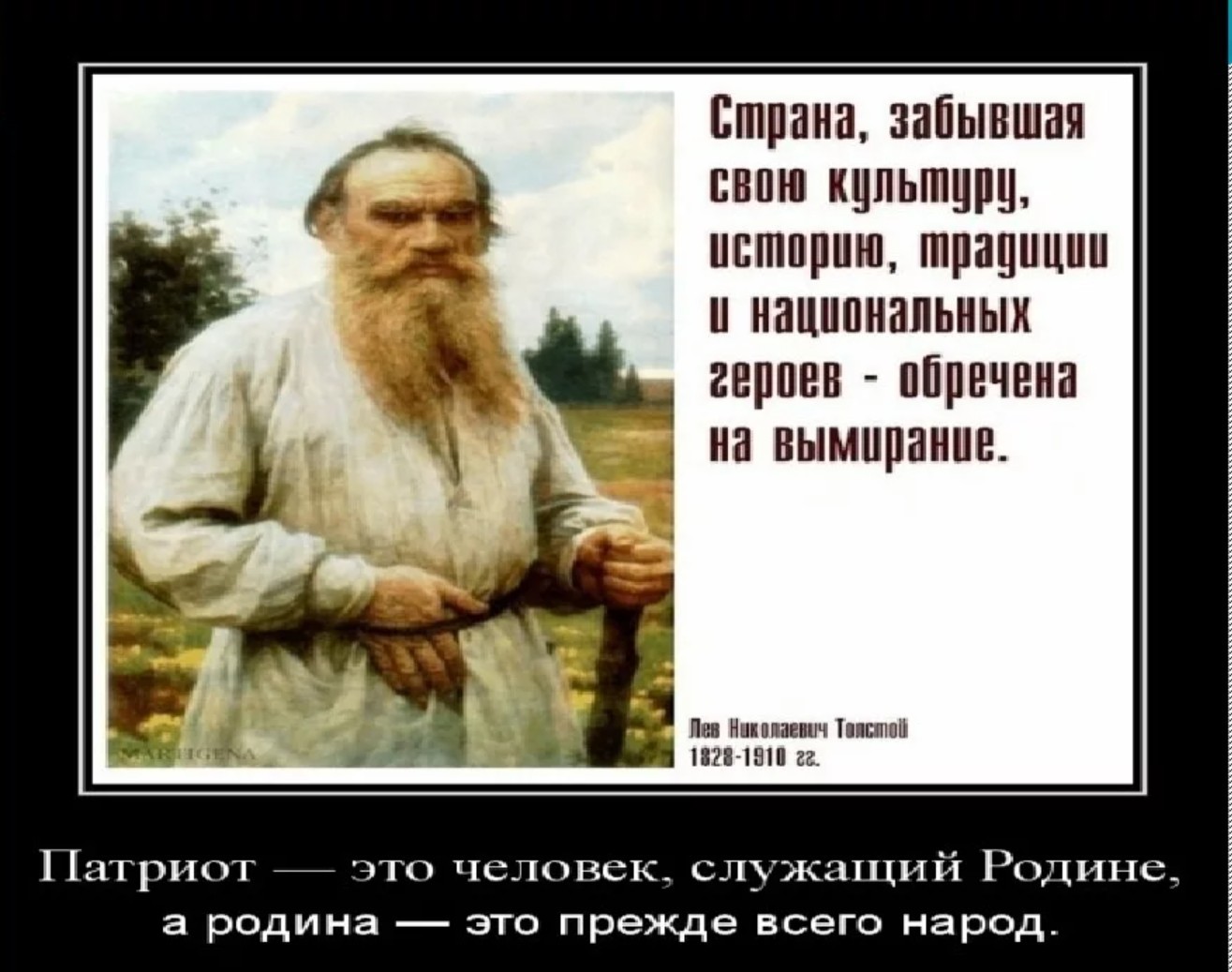